Техники управления учебной деятельностью учащихся как средство реализации ФГОС: техника постановки вопросов
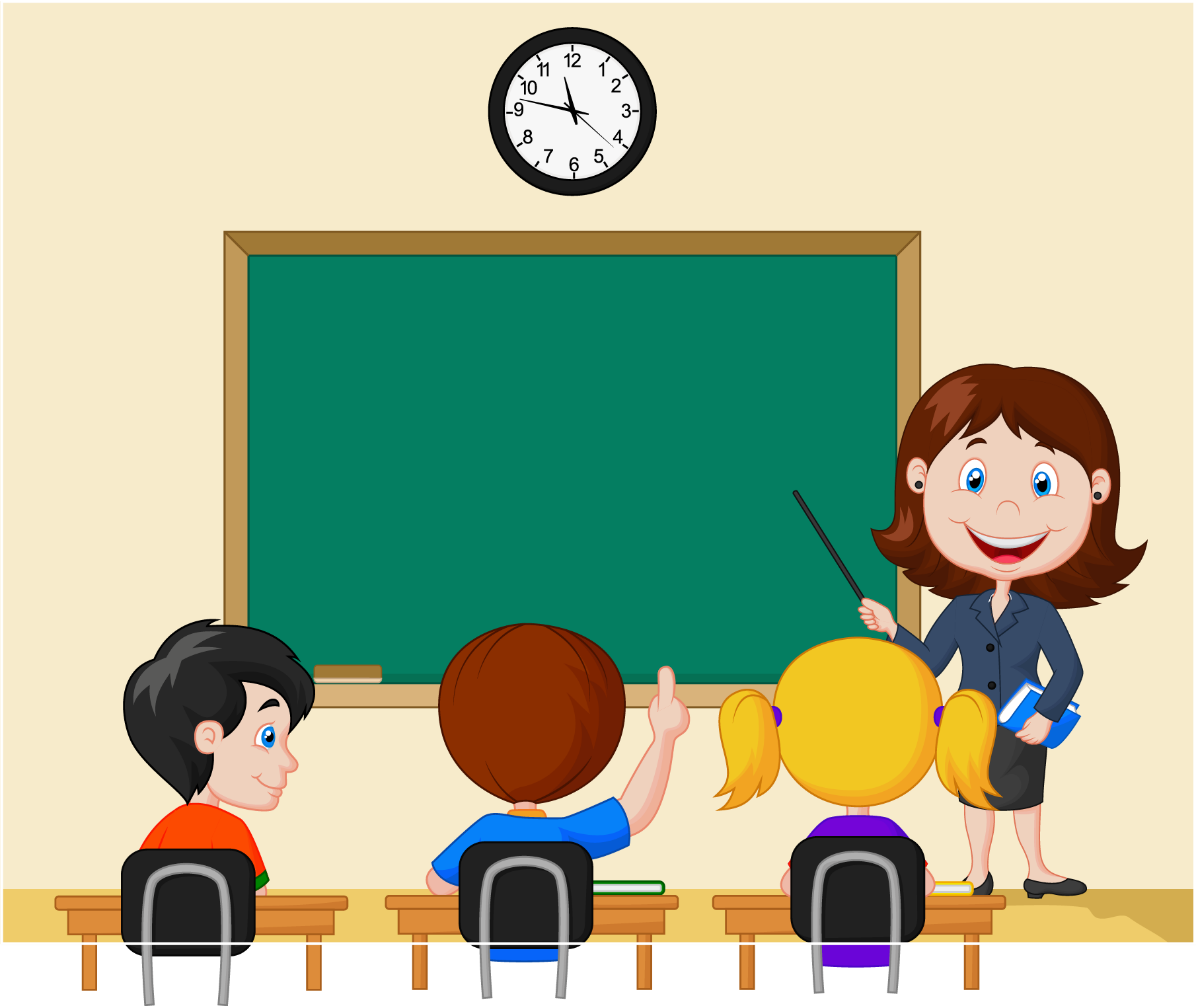 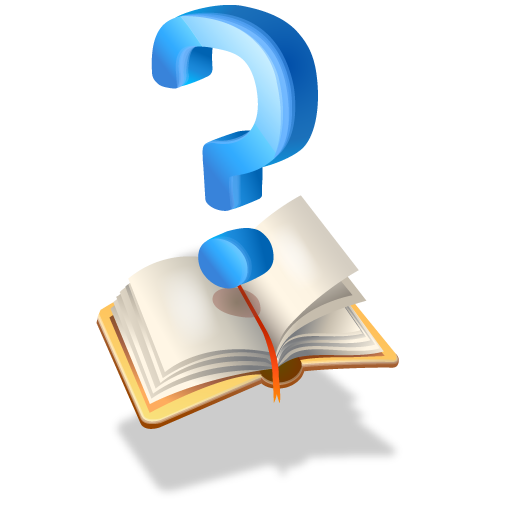 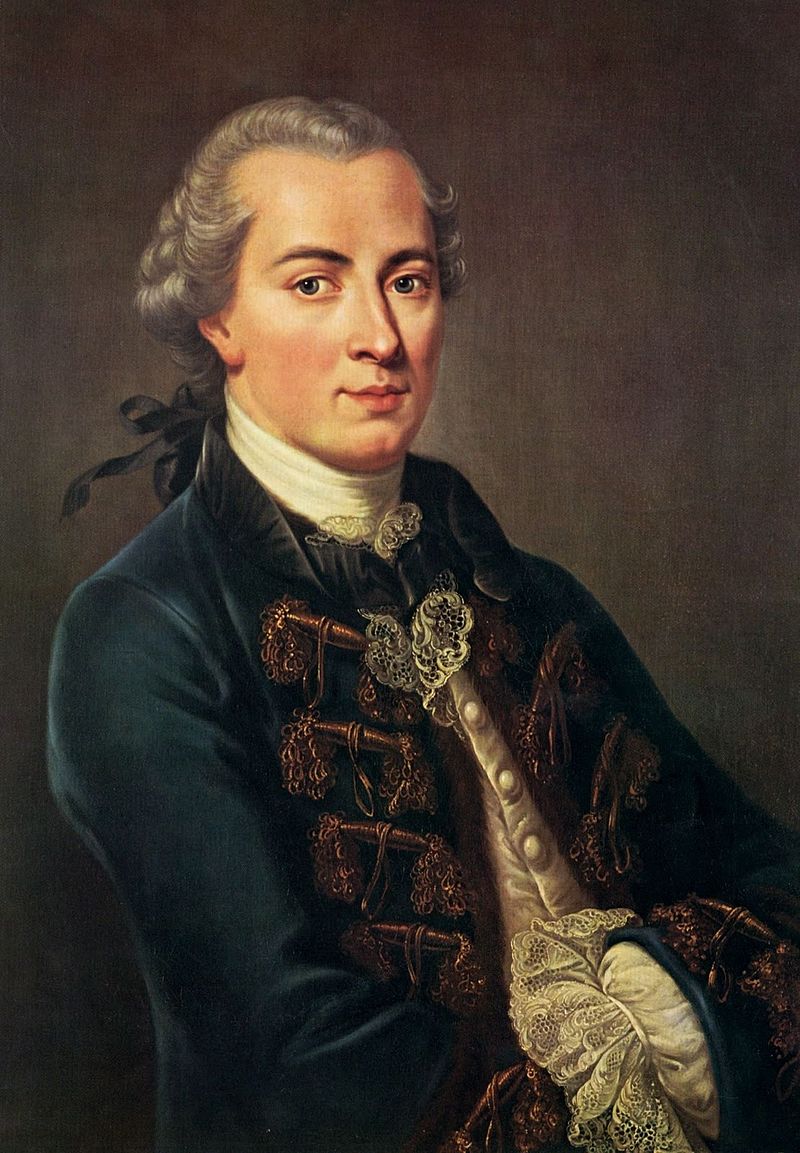 Умение ставить разумные вопросы есть уже важный и необходимый признак ума или проницательности. Если вопрос сам по себе бессмыслен и требует бесполезных ответов, то, кроме стыда для вопрошающего, он имеет иногда еще тот недостаток, что побуждает неосмотрительного слушателя к нелепым ответам и создает смешное зрелище: один (по выражению древних) доит козла, а другой держит под ним решето.
                                                                                     И.Кант
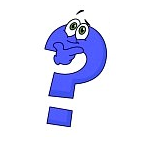 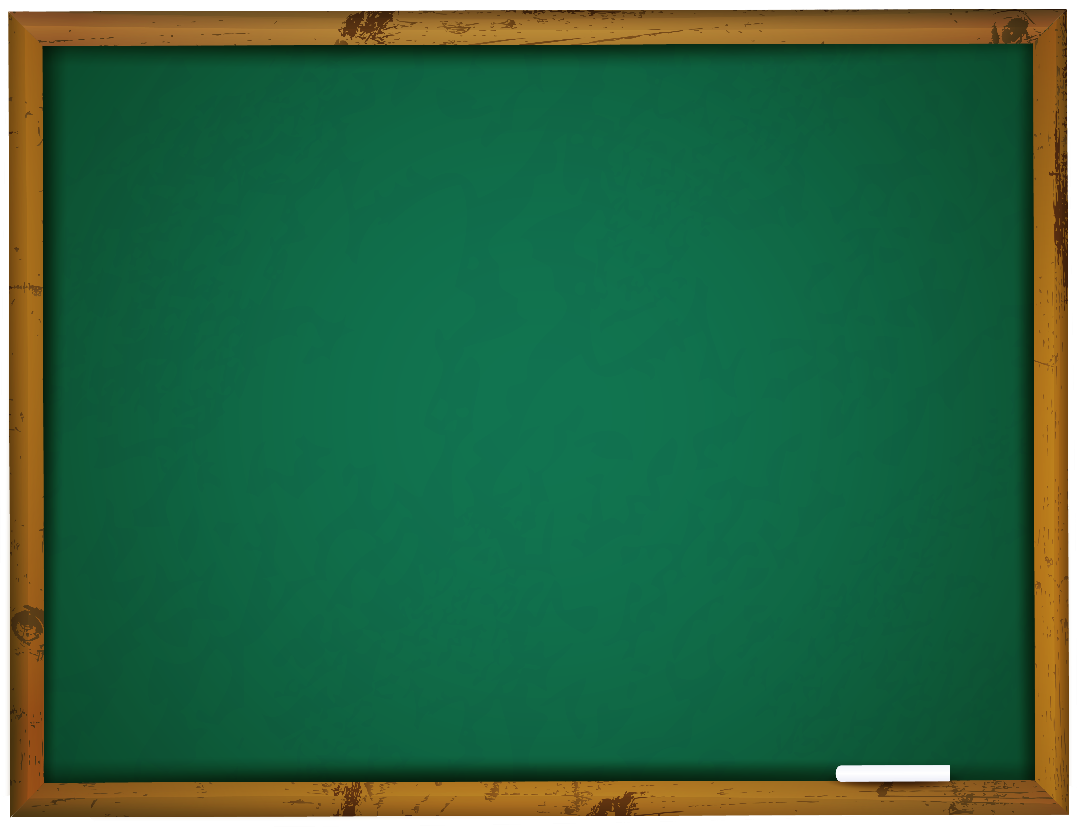 - инструмент познавательной деятельности
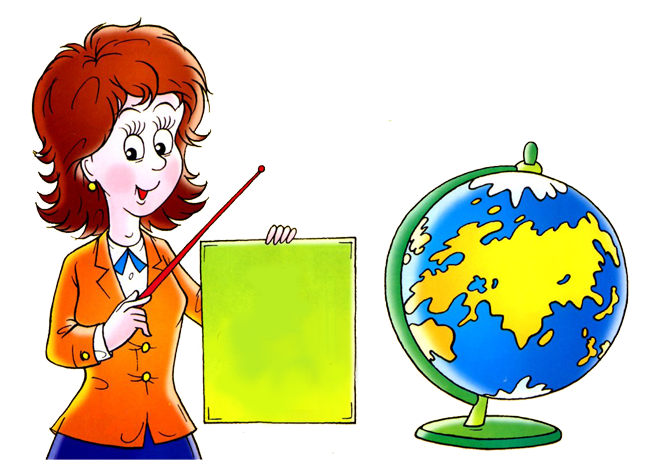 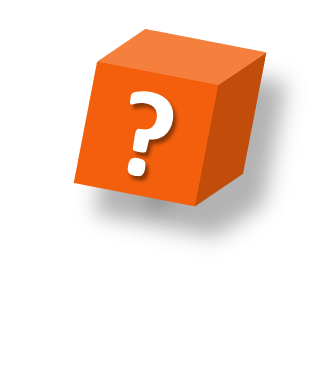 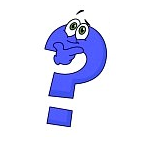 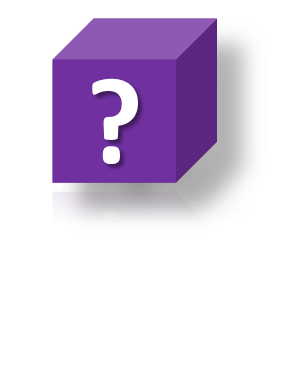 - взаимодействие
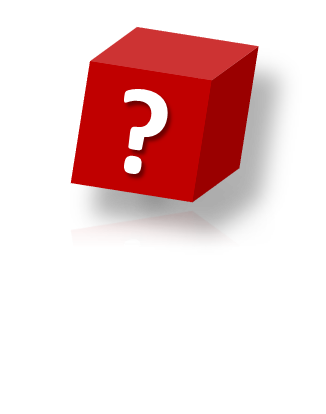 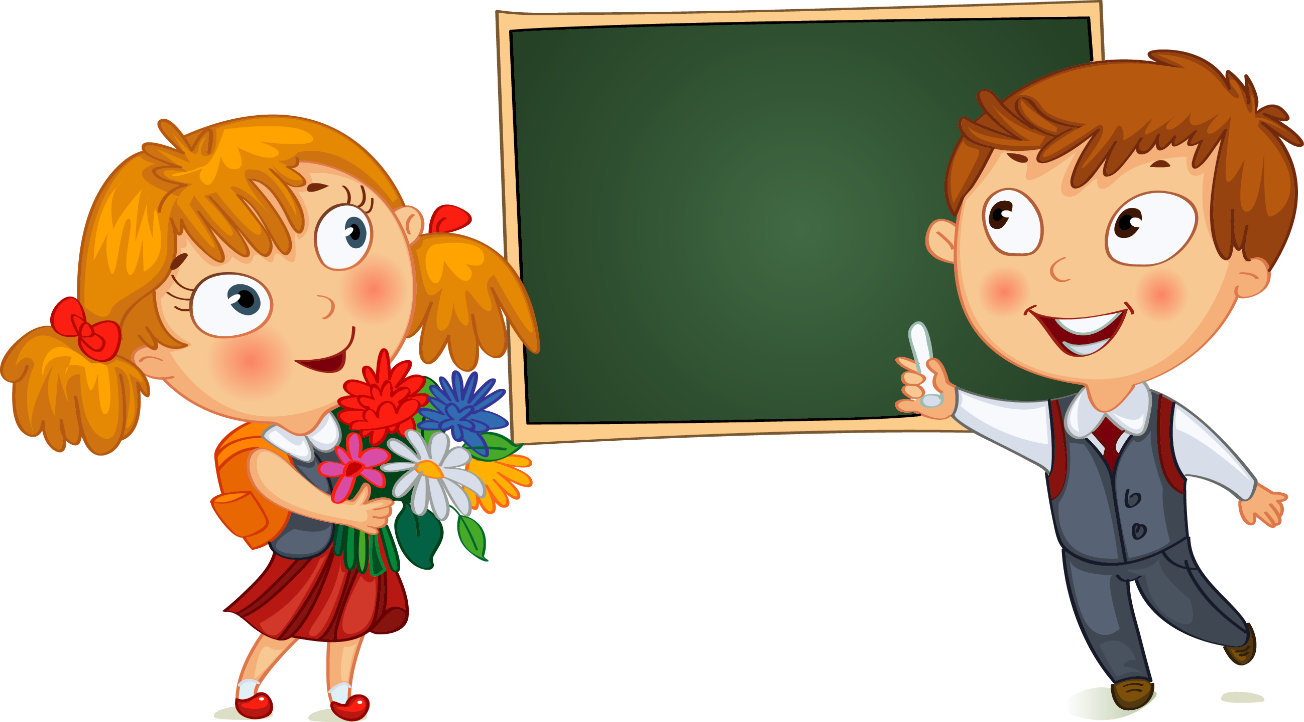 субъектов
образовательного процесса
Задача
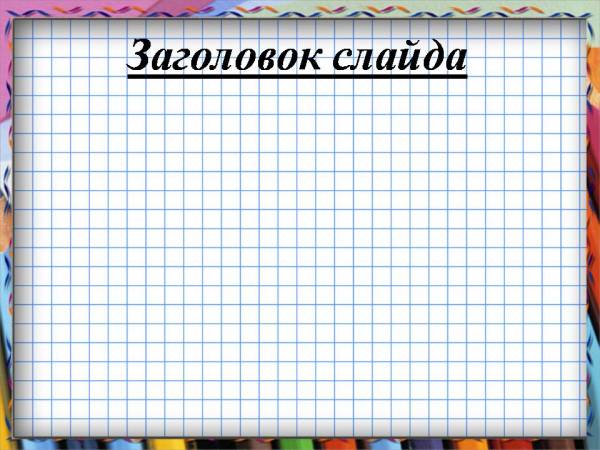 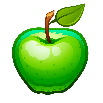 ?
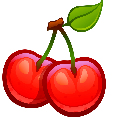 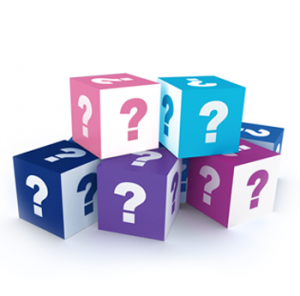 Вопрос есть психическое отображение нераскрытости, непредставленности тех предметных отношений, на выяснение которых направлен весь последующий мыслительный процесс.                                                   Л.М. Веккер
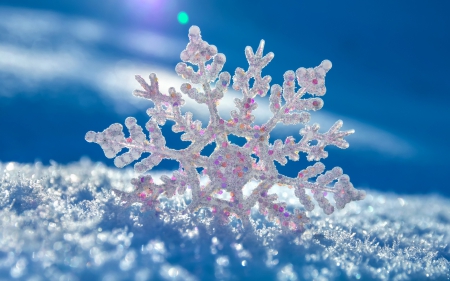 Для чего нужны вопросы?
ПОЧЕМУ
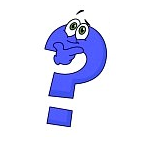 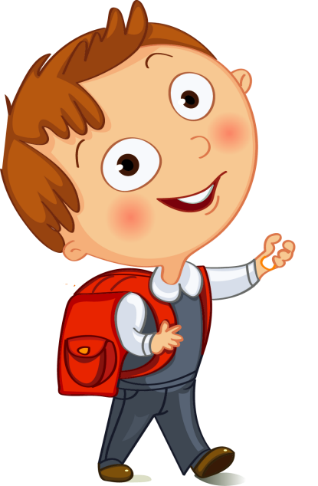 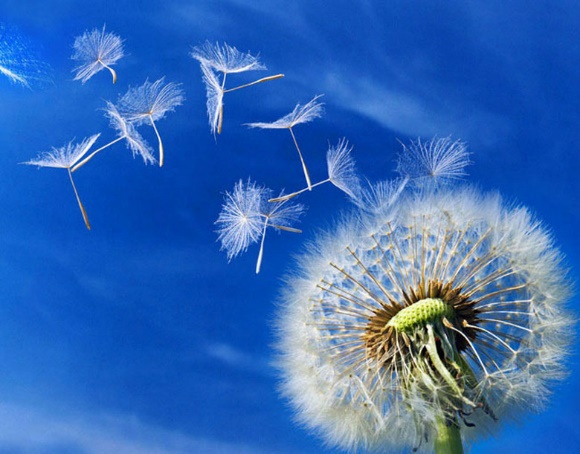 Вопросы нужны для того, чтобы ориентироваться в окружающем мире, и те, кто умеют их задавать, получают гораздо больше полезной информации, чем те, кто не умеет этого делать.
ЗАЧЕМ
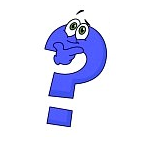 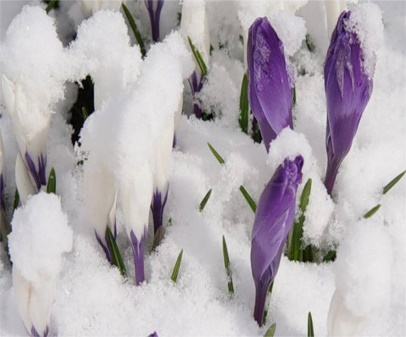 КОГДА
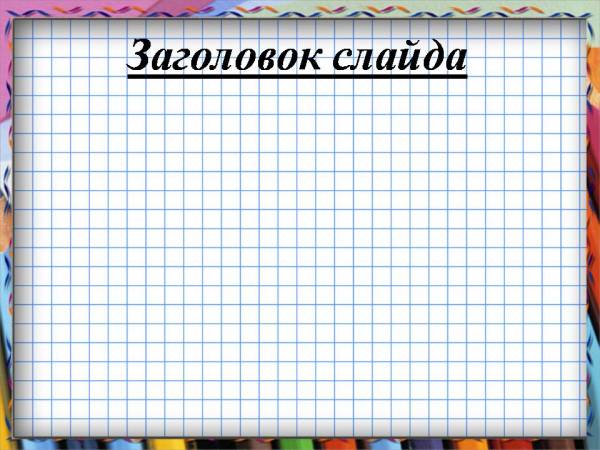 Для чего нужны вопросы?
?
Побудить к деятельности.
Актуализировать потребности и сформировать мотивы.
?
Решают 
дидактические 
задачи
Выяснить отношение к событиям, фактам, изучаемому материалу.
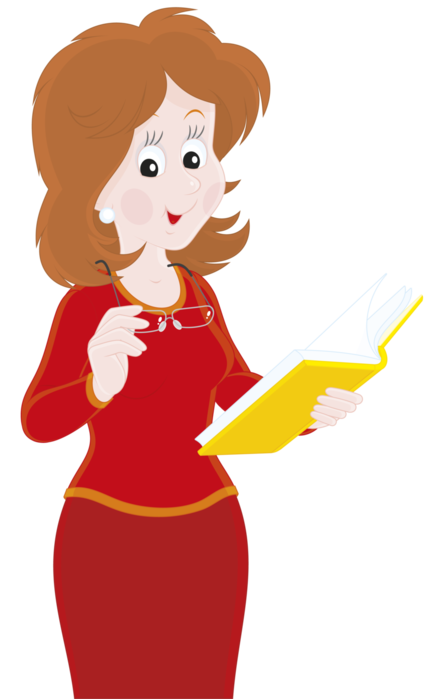 ?
Выяснить уровень знаний изучаемого материала.
?
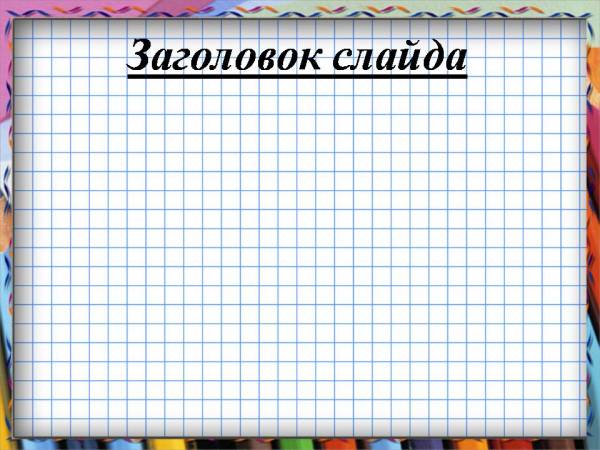 Для чего нужны вопросы?
?
Определить уровень понимания.
Помочь в принятии решения и самоопределении в деятельности.
?
Решают 
дидактические 
задачи
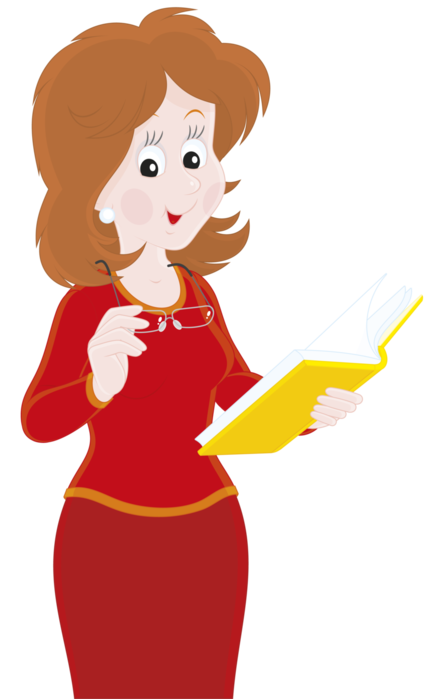 ?
Подвести к нужному выводу.
Побудить детей к постановке своих вопросов.
?
Классификация вопросов
основные
закрытые
?
открытые
второстепенные
творческие
ключевые
наводящие
риторические
с альтернативой
ответа
Классификация вопросов
?
?
?
Закрытые вопросы
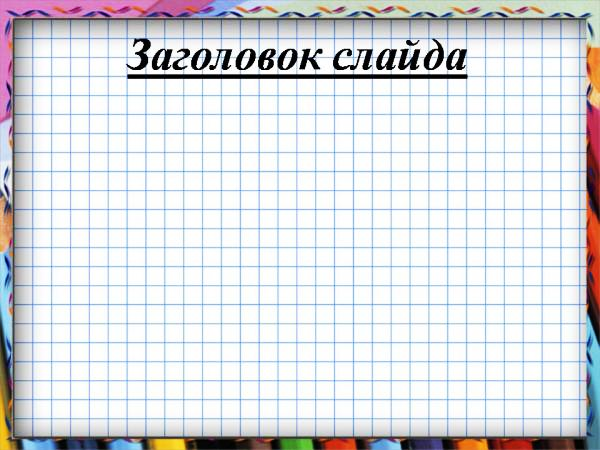 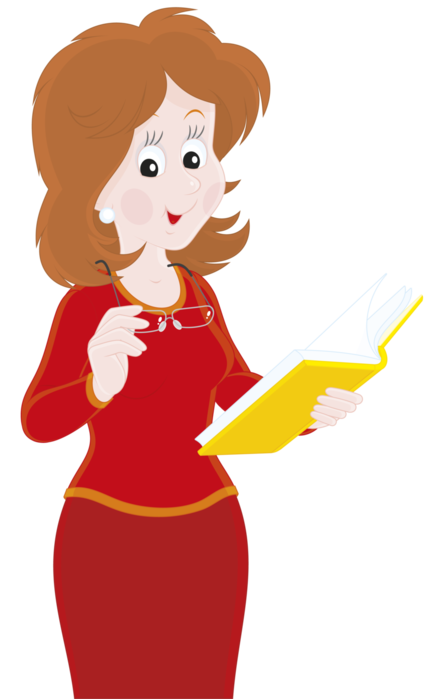 Даётся однозначный ответ.
Используются для проверки знания фактического материала.
Используют при проведении тестов, зачётов.
Классификация вопросов
?
?
?
Открытые вопросы
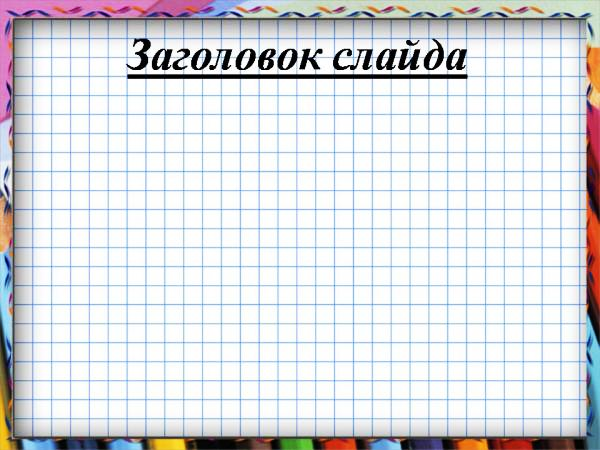 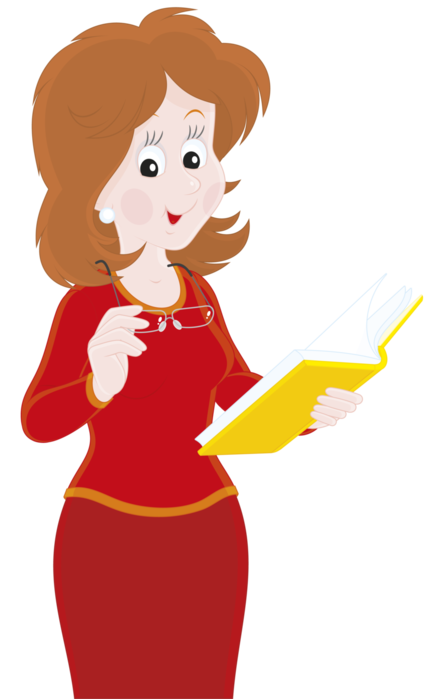 Требуют развернутого ответа в свободной форме.
Позволяют выяснить, как мыслит ребёнок.
Обучающийся находится в активном состоянии: должен обдумывать высказывания, аргументированно обосновывать позицию.
Классификация вопросов
?
?
?
Творческие вопросы
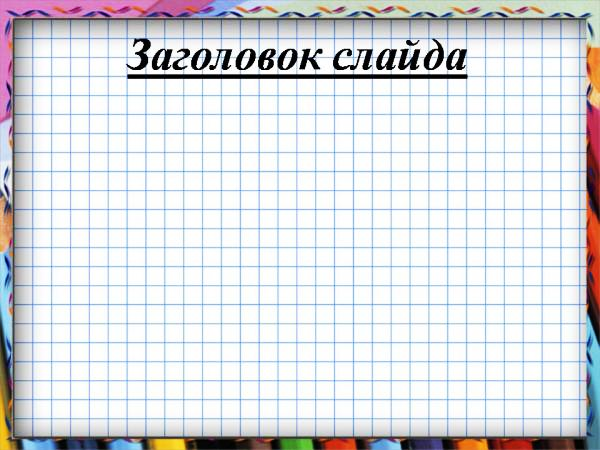 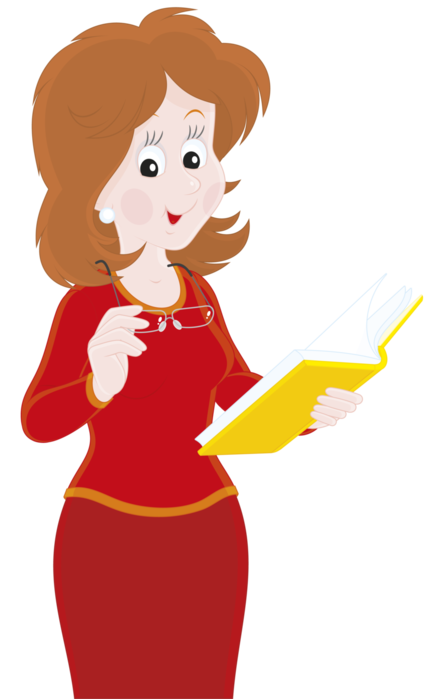 Разновидность открытых вопросов.
Присутствуют элементы  условности, прогноза или предположения.
Вопросы с частицей БЫ: что изменилось БЫ…, если БЫ…
Классификация вопросов
?
?
?
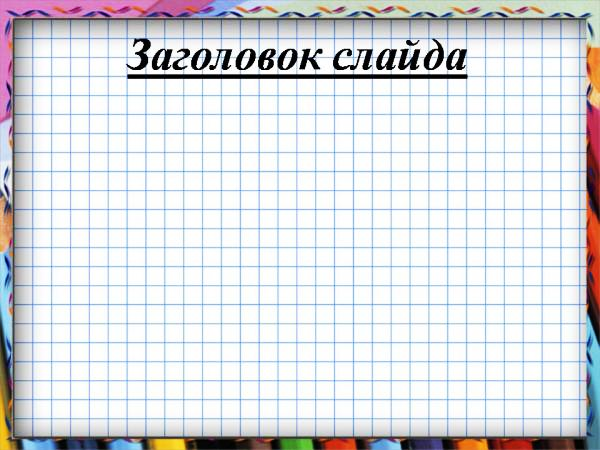 Вопросы
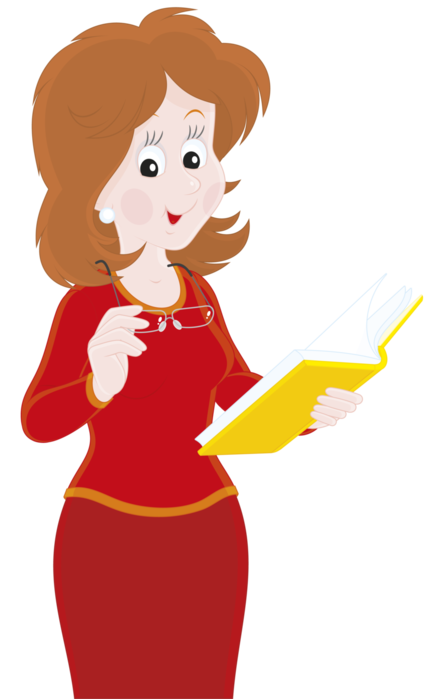 с альтернативой ответа
Закрытые и открытые вопросы.
Необходимо выбрать правильный ответ из нескольких предлагаемых.
Используются в тестовых и олимпиадных заданиях.
Классификация вопросов
?
Наводящие вопросы
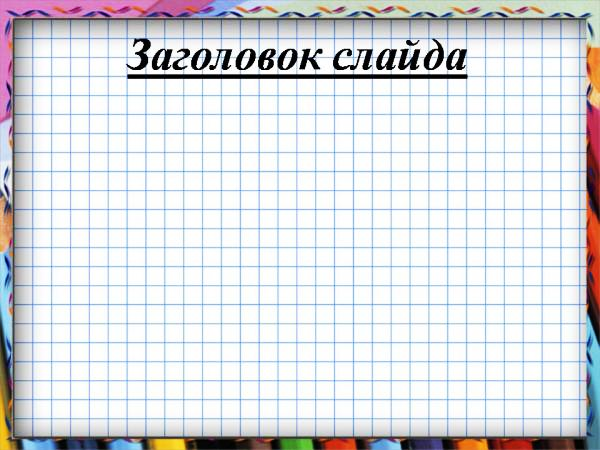 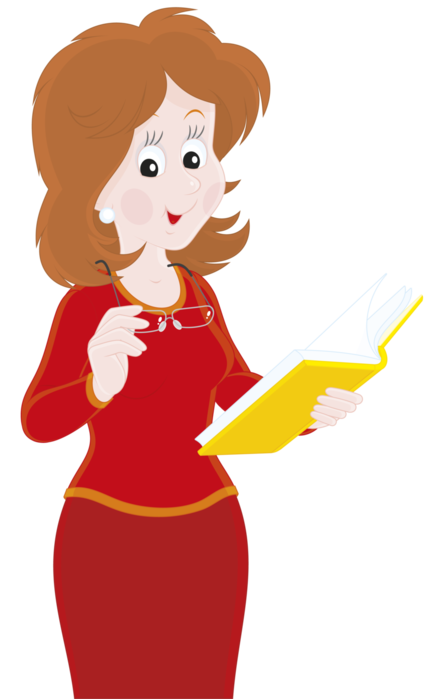 Подводят ученика к ожидаемому ответу.
Классификация вопросов
?
?
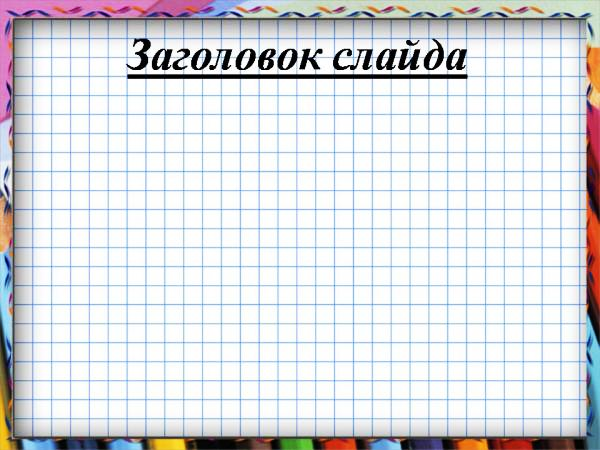 Основные и второстепенные
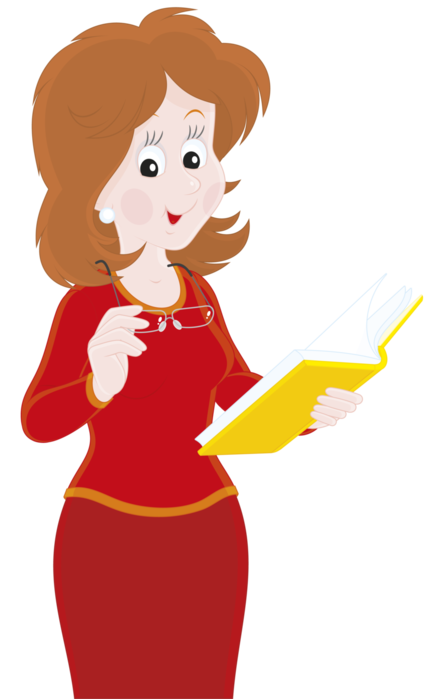 вопросы
Основные заранее планируются учителем.
Второстепенные дополняют основные.
Классификация вопросов
?
?
?
Ключевые вопросы
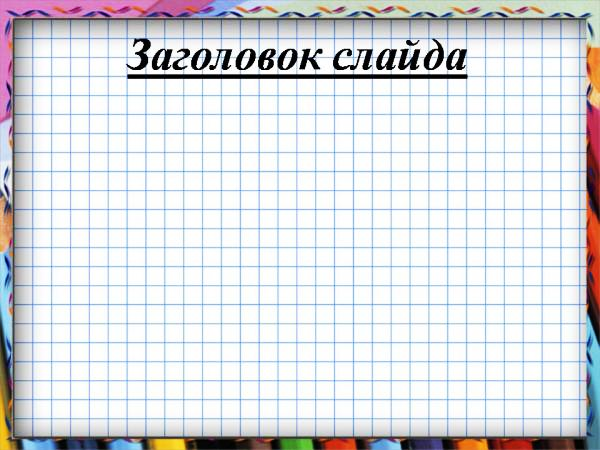 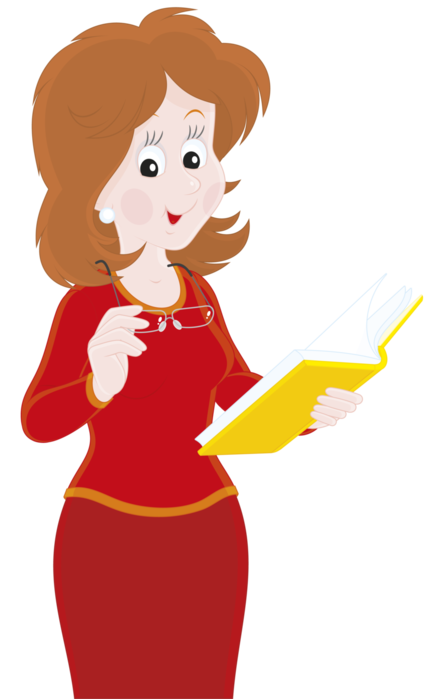 Затрагивают более широкий контекст изучаемой темы.
Касаются предвидения или практического применения знаний.
Активизируют познавательную деятельность.
Классификация вопросов
?
?
Риторические вопросы
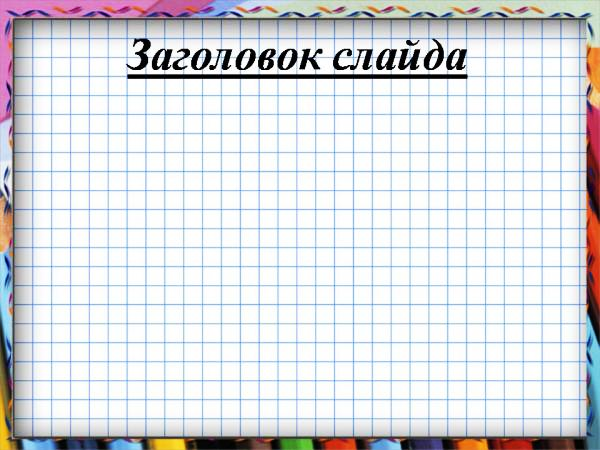 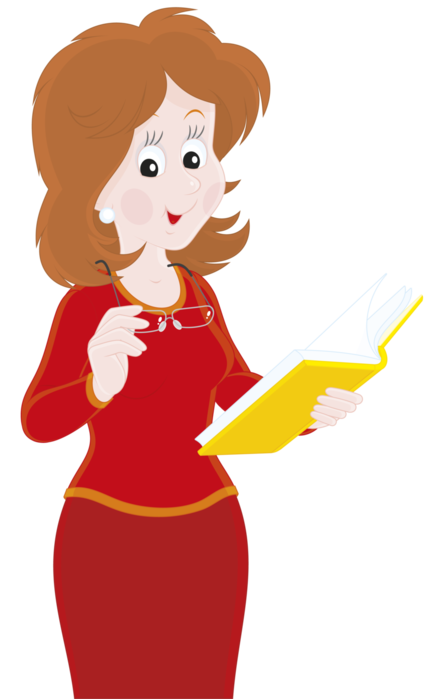 Не требуют прямого ответа.
Задаются с целью акцентировать внимание учащихся или получить их поддержку.
Классификация вопросов 
по характеру постановки вопроса
(Н.И.Запрудский)
?
на развитие
на понимание
на уточнение
Классификация вопросов 
по характеру постановки вопроса
(Н.И.Запрудский)
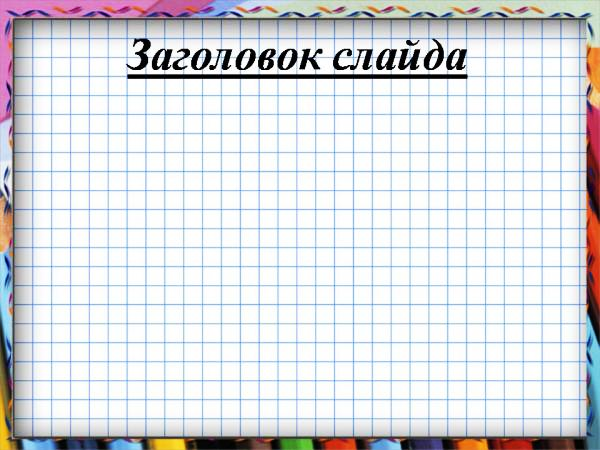 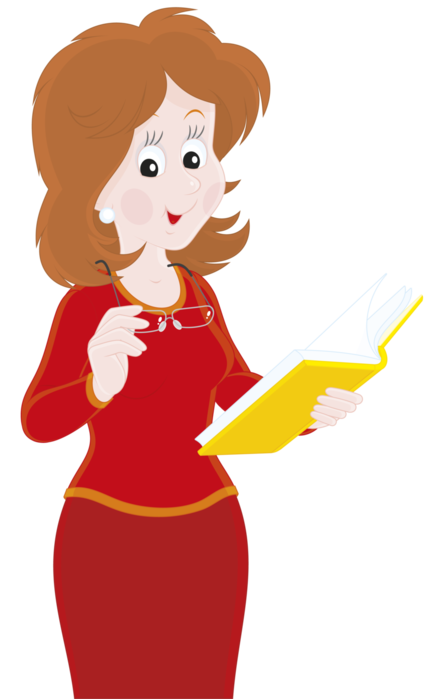 Вопросы на понимание
?
Правильно ли я вас понял…?
?
Цель: лучше понять то, о чём говорит выступающий.
Классификация вопросов 
по характеру постановки вопроса
(Н.И.Запрудский)
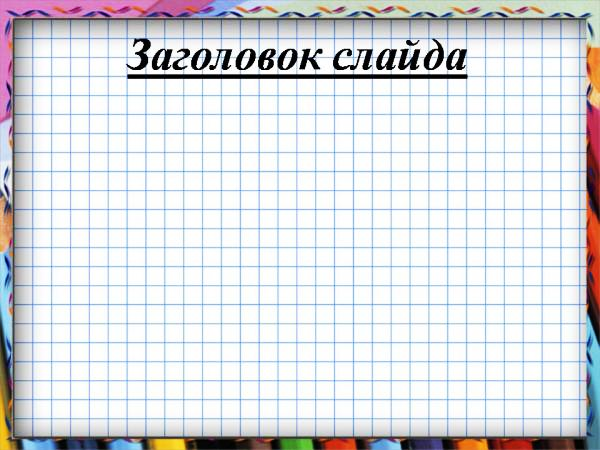 Вопросы на уточнение
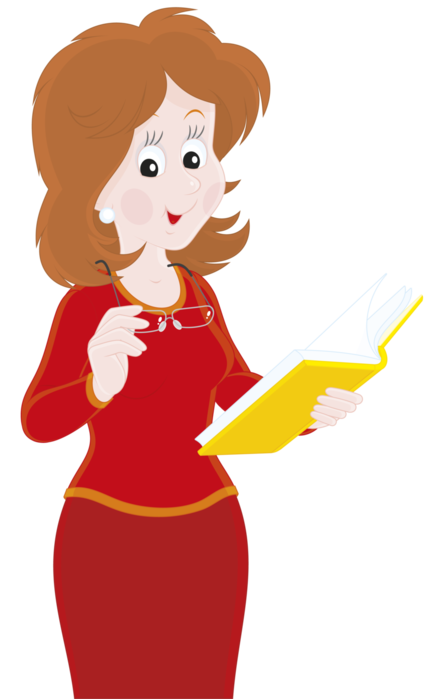 ?
То есть, вы хотите сказать, что …?  Затем следует просьба уточнить тот или иной фрагмент выступления.
?
Цель: предоставление возможностей для обратной связи.
?
Цель: получение информации, отсутствующей в сообщении, но подразумевающейся.
Классификация вопросов 
по характеру постановки вопроса
(Н.И.Запрудский)
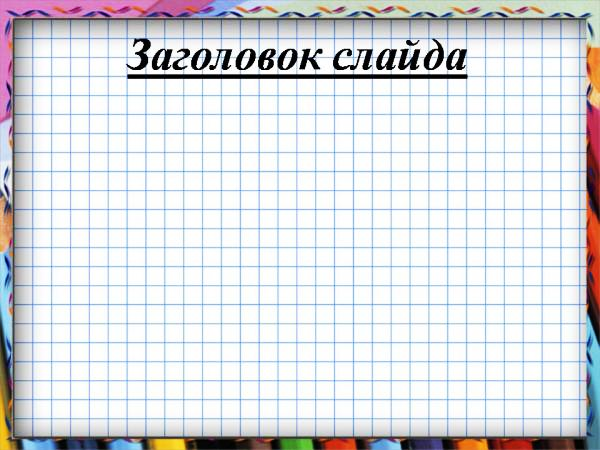 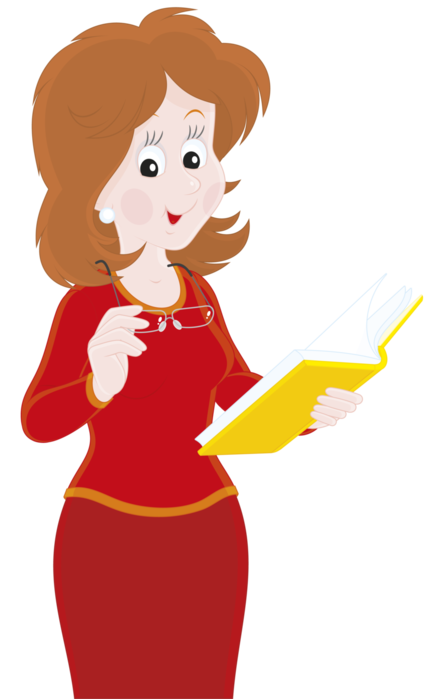 Вопросы на развитие
?
Можно ли вашу мысль или ваш рассказ развить следующим образом…?
?
Слушатель даёт свою интерпретацию развития событий, логики рассказа и т.п.
Правила постановки вопросов
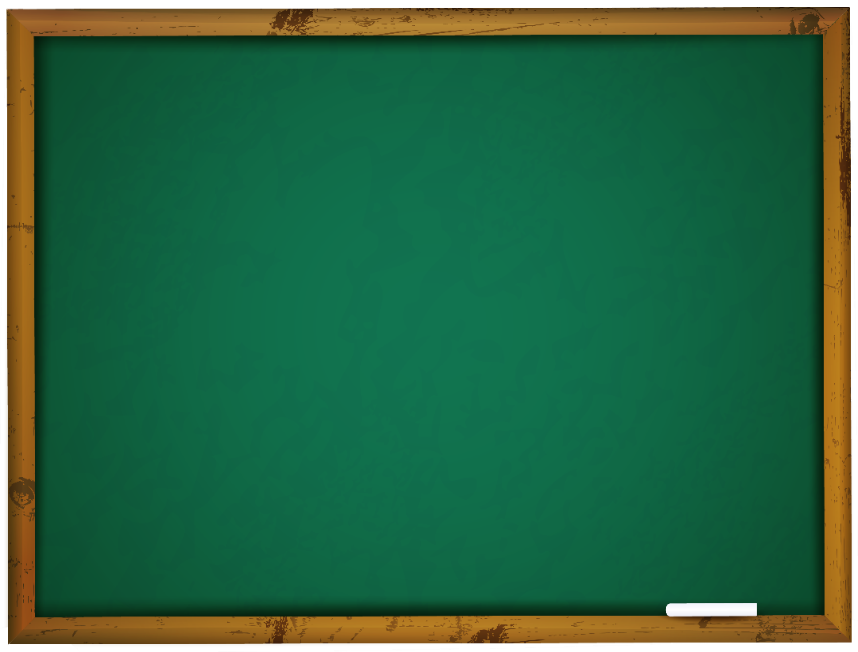 Правило
1
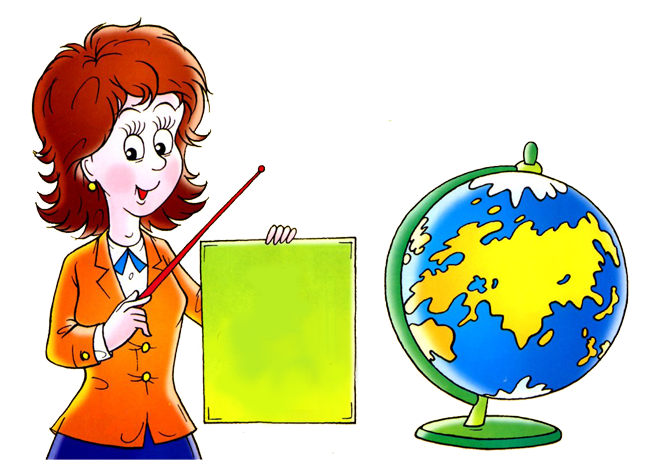 Педагогу следует занимать позицию партнера. 
Успех его деятельности зависит от того, насколько хорошо он умеет общаться с детьми.
Готов ли обращаться к ним не только с вопросами по учебному материалу, но и с вопросами о том, как этот материал ими изучается.
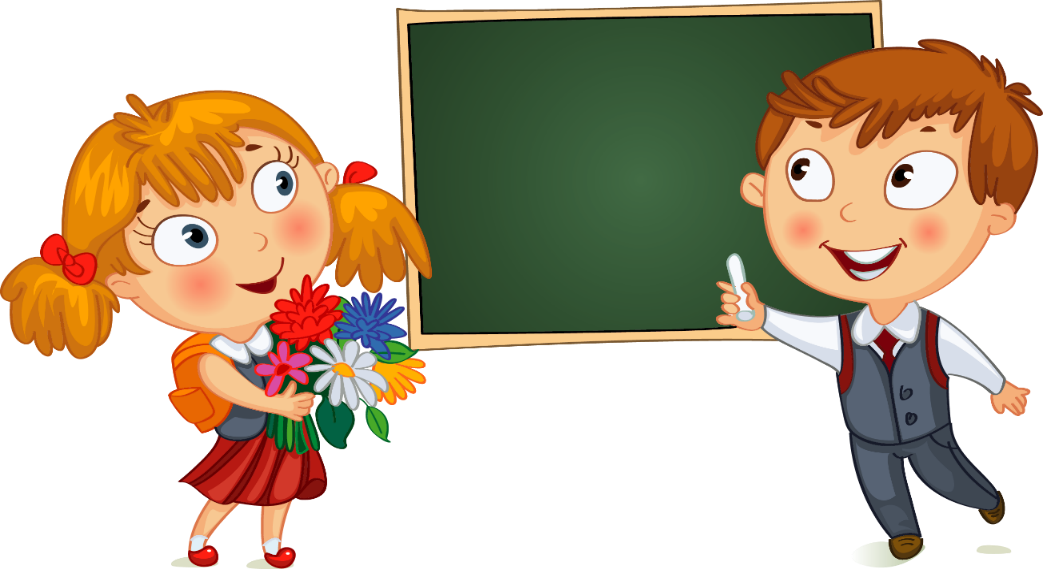 Задача
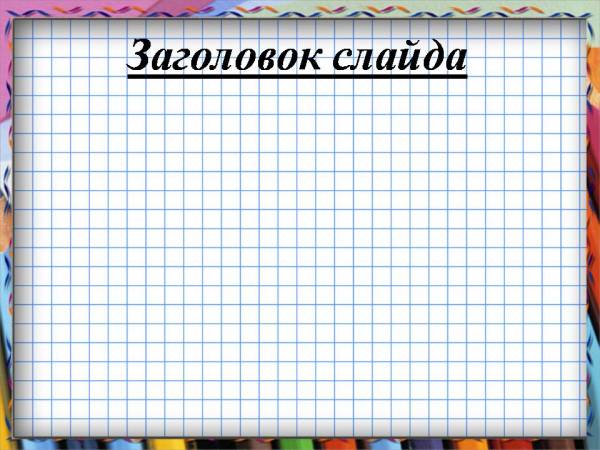 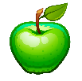 ?
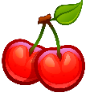 Правила постановки вопросов
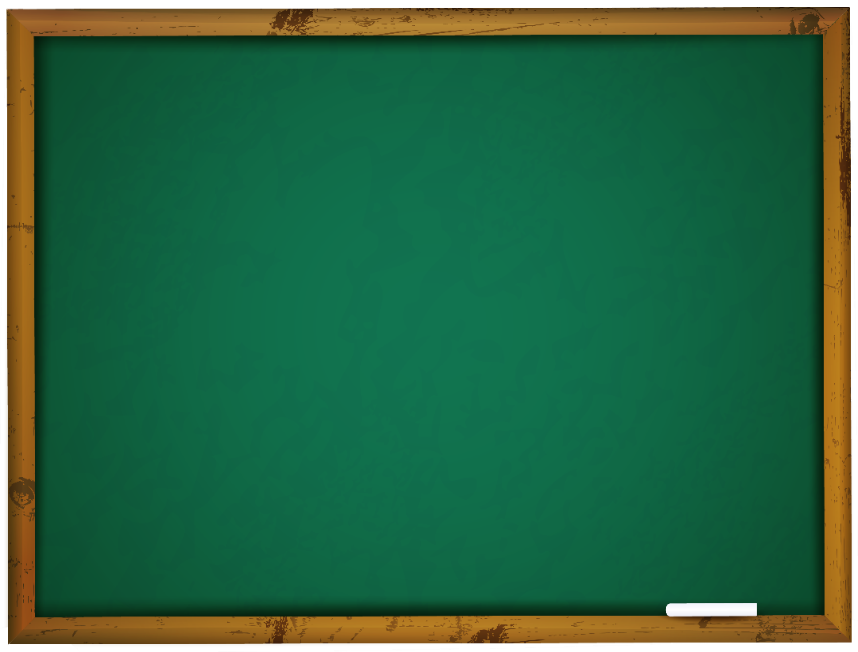 Правило
2
Правило
2
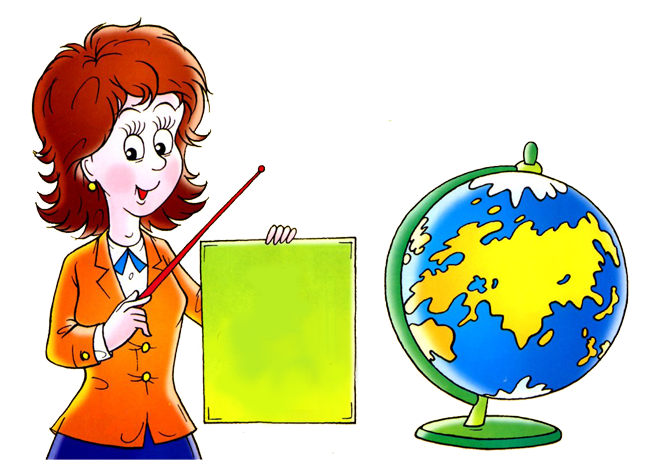 Чётко определяйте цель формулируемых вопросов. 
Именно целевая установка поможет при выборе вопросов, которые будут ставиться перед детьми.
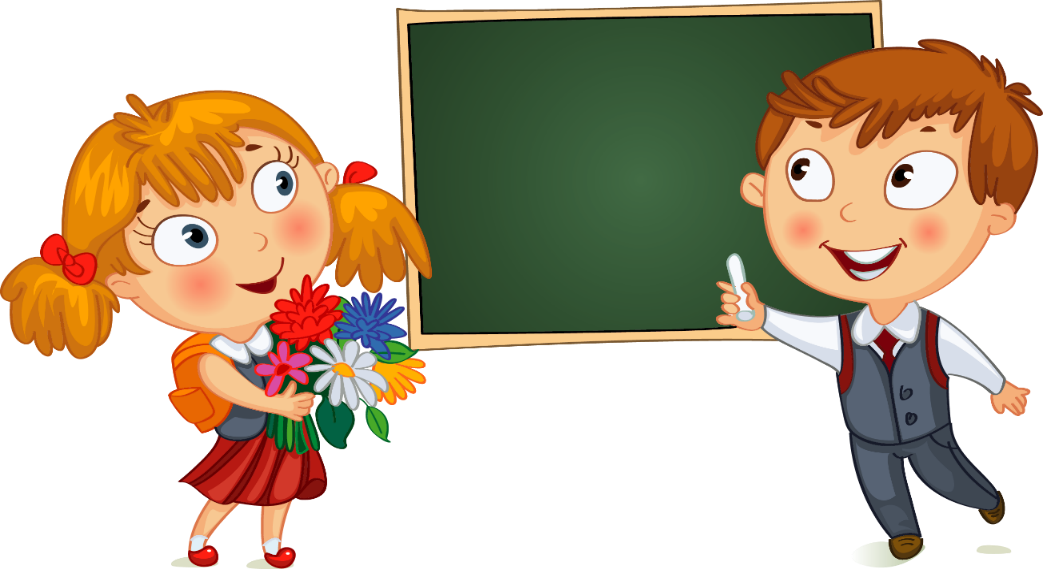 Задача
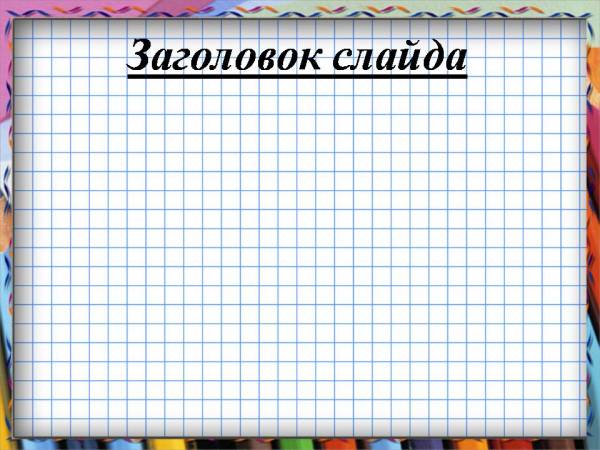 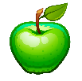 ?
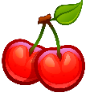 Правила постановки вопросов
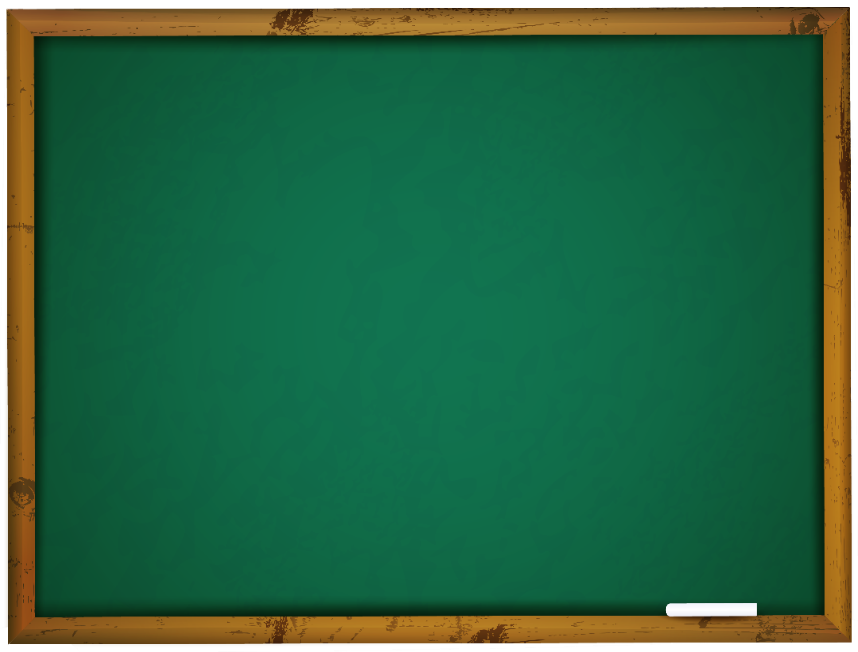 Правило
3
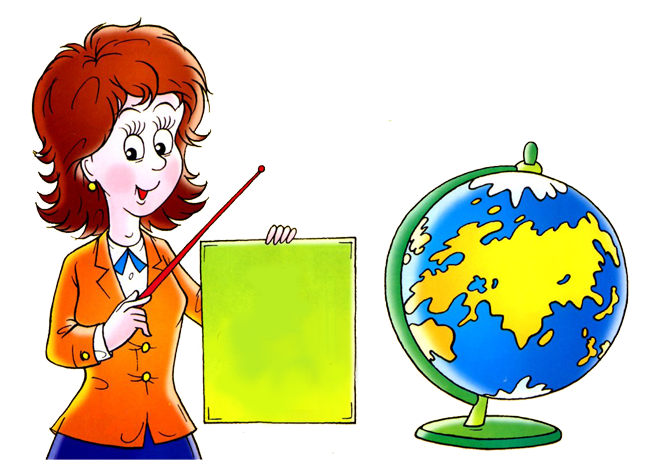 Используйте открытые вопросы.
Используйте «вопросы Коломбо»(«Да, кстати, интересно…»).
Преподаватель в форме вопроса делится своим затруднением в присутствии детей.
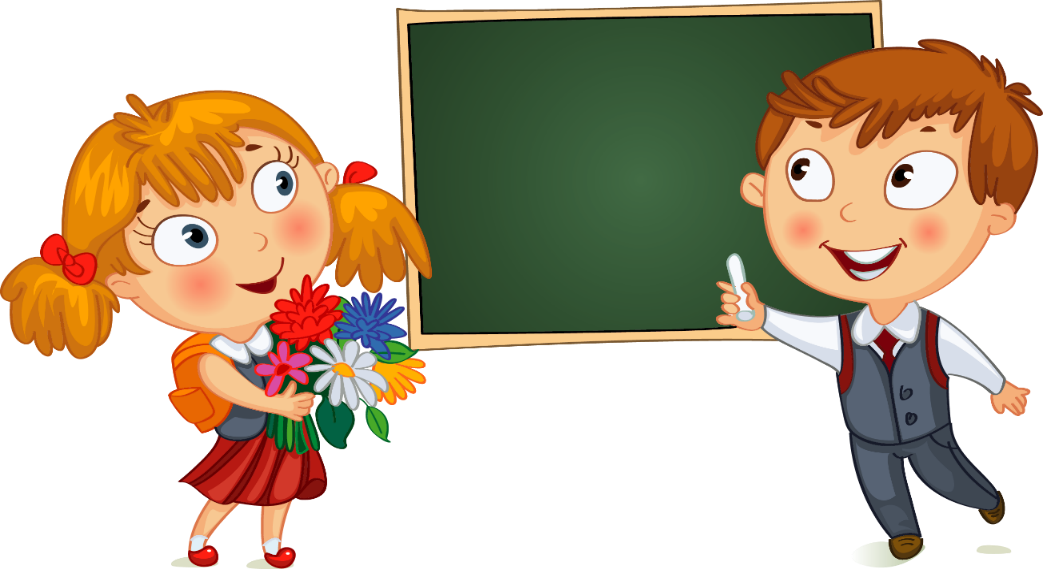 Задача
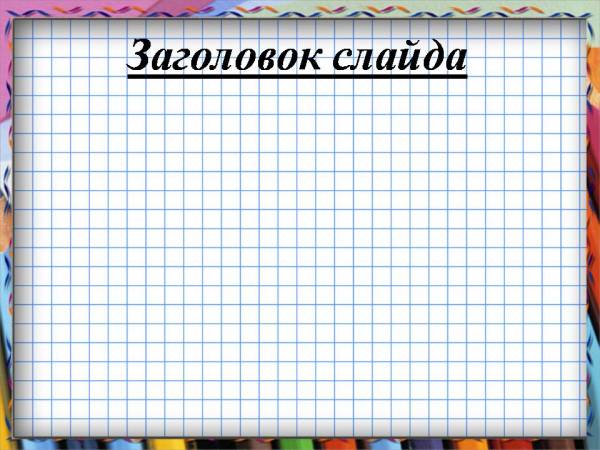 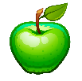 ?
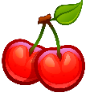 Правила постановки вопросов
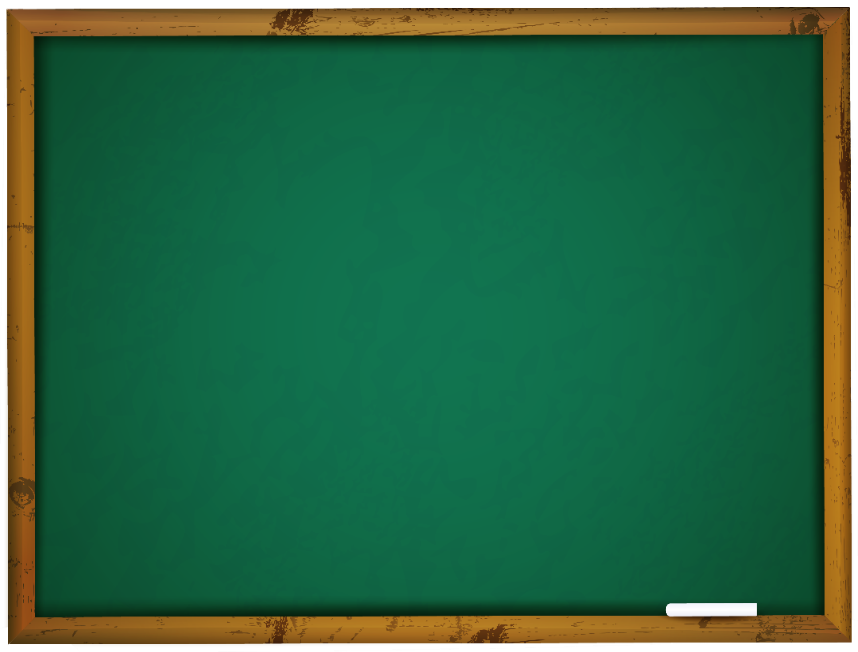 Правило
4
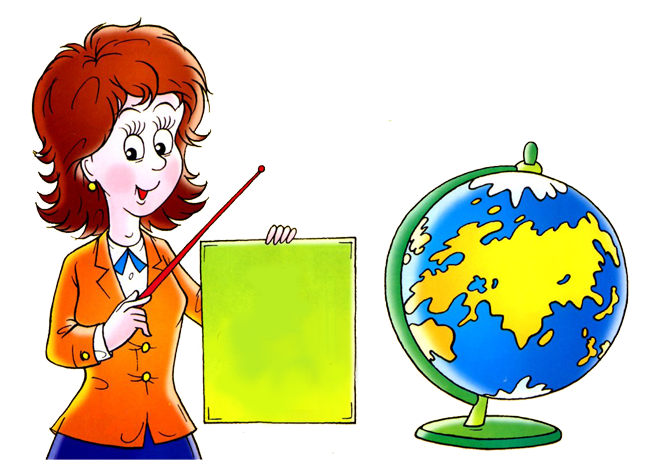 Уходите от постановки вопросов типа: «Что называется электрическим током?»
Лучше спросить: «Как ты понимаешь это явление – электрический ток?». 
Учащемуся становится понятно, что для учителя главным является не электрический ток, а он сам, его понимание этого явления.
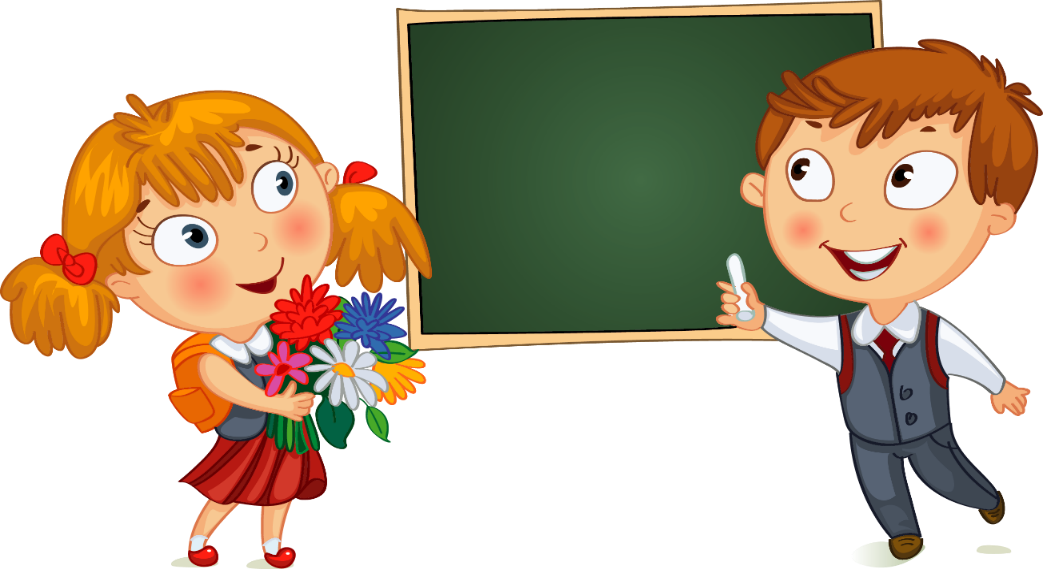 Задача
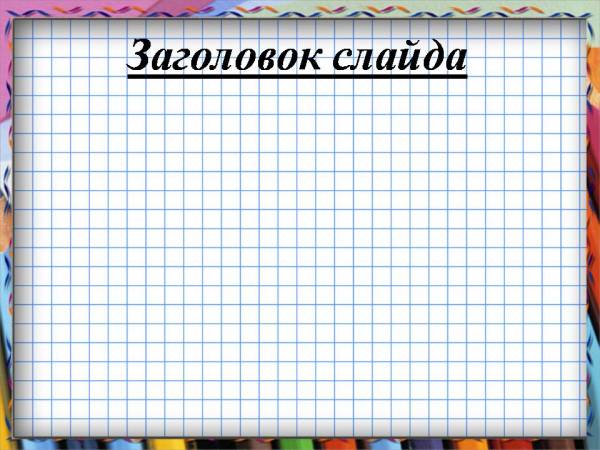 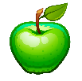 ?
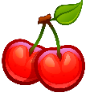 Правила постановки вопросов
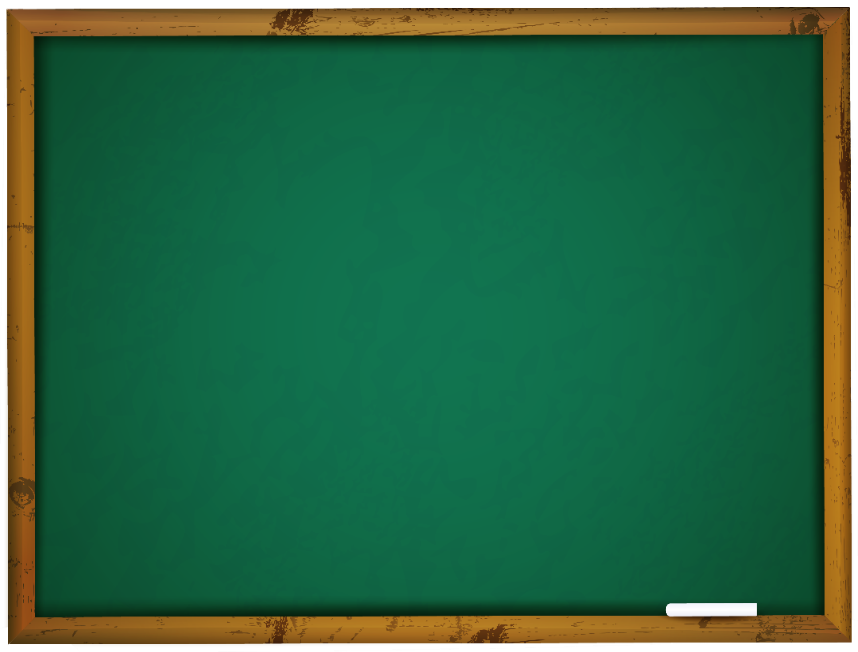 Правило
5
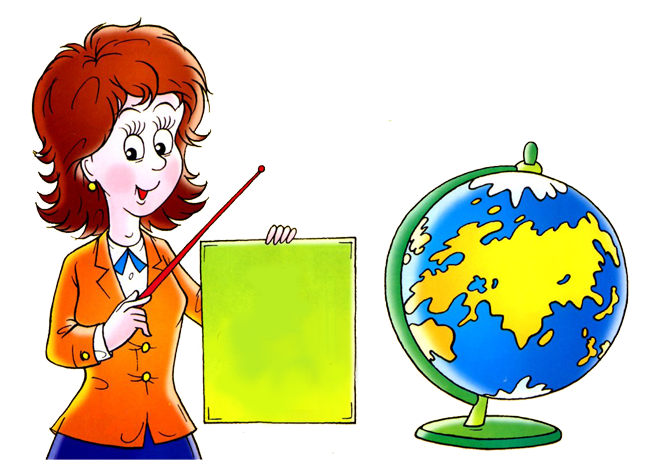 Формулируйте вопросы не только к учебному материалу, но и к другим составляющим урока: целям, формам, методам и средствам обучения, деятельности учащихся и учителя, результату и способам его контроля и оценки.
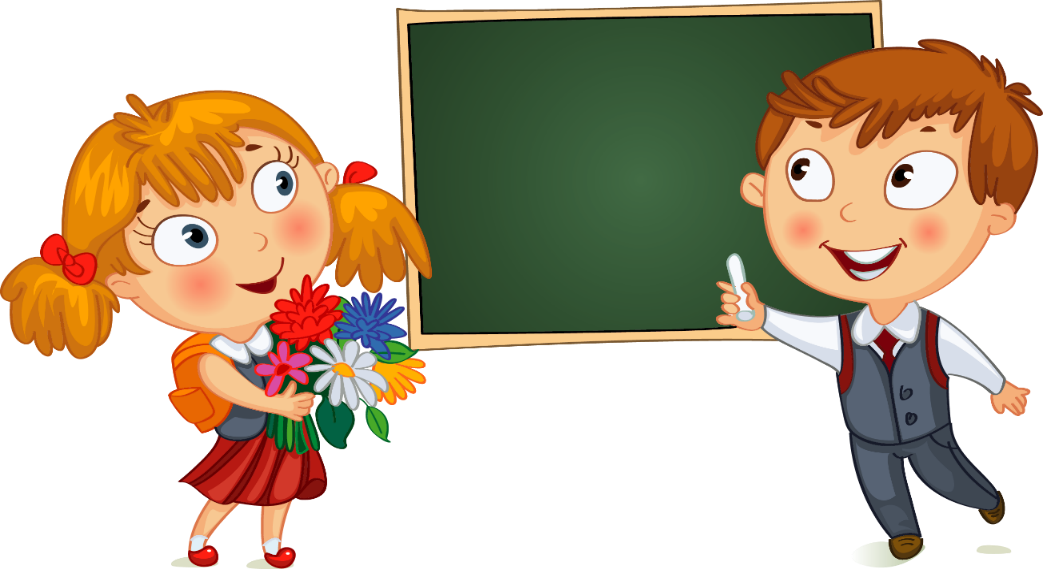 Задача
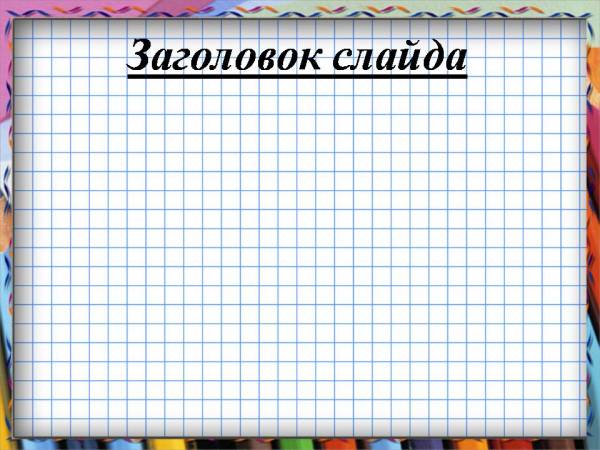 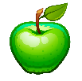 ?
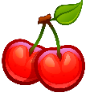 Правила постановки вопросов
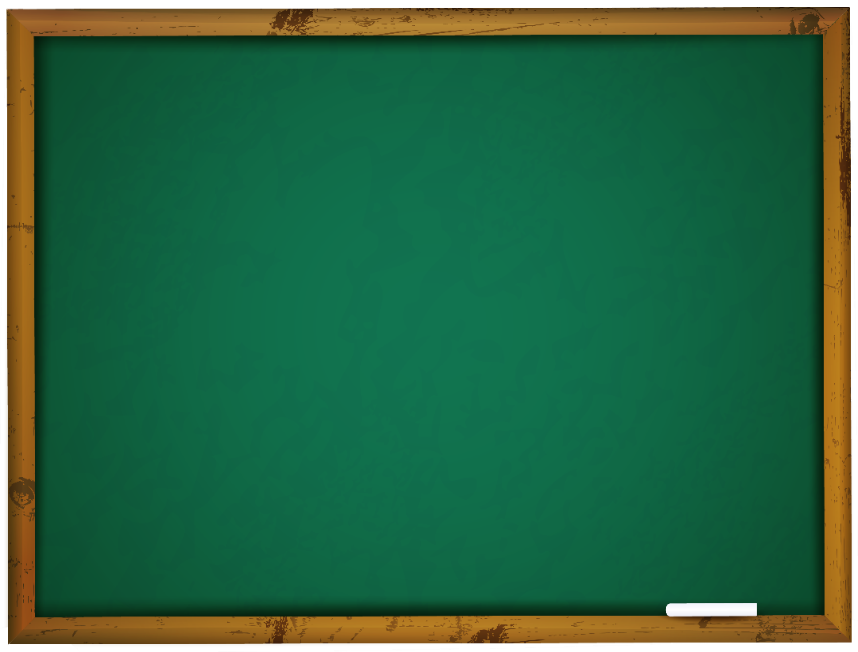 Правило
6
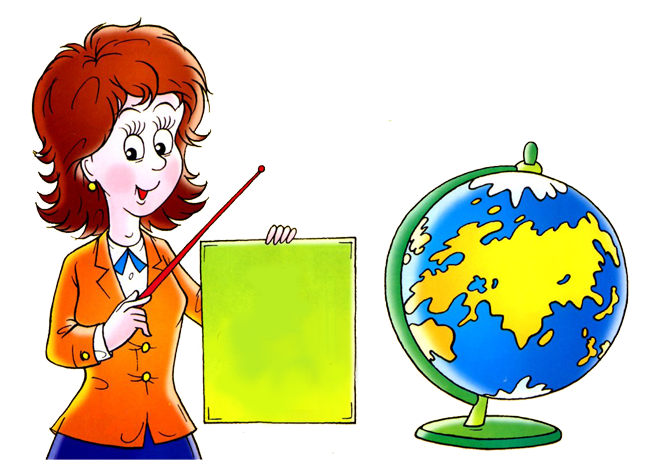 Предлагайте детям отвечать на вопросы в парах, что позволяет стимулировать познавательную активность учащихся, развивать их коммуникативные способности.
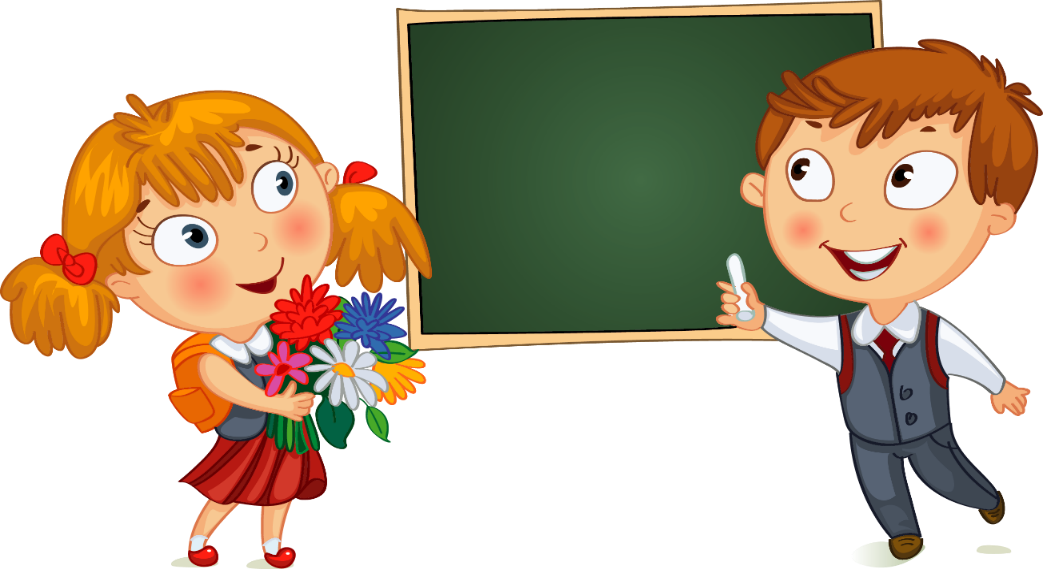 Задача
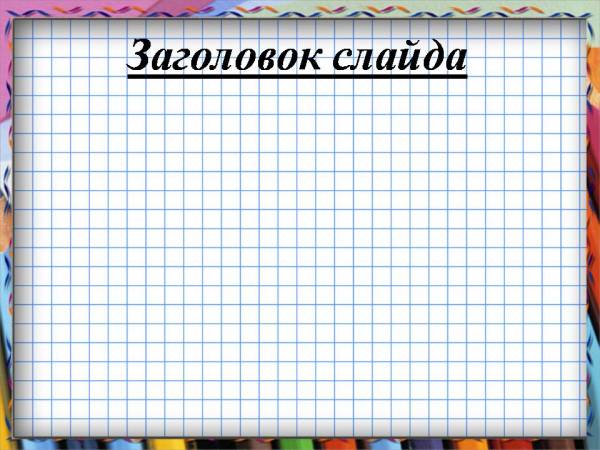 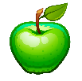 ?
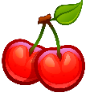 Правила постановки вопросов
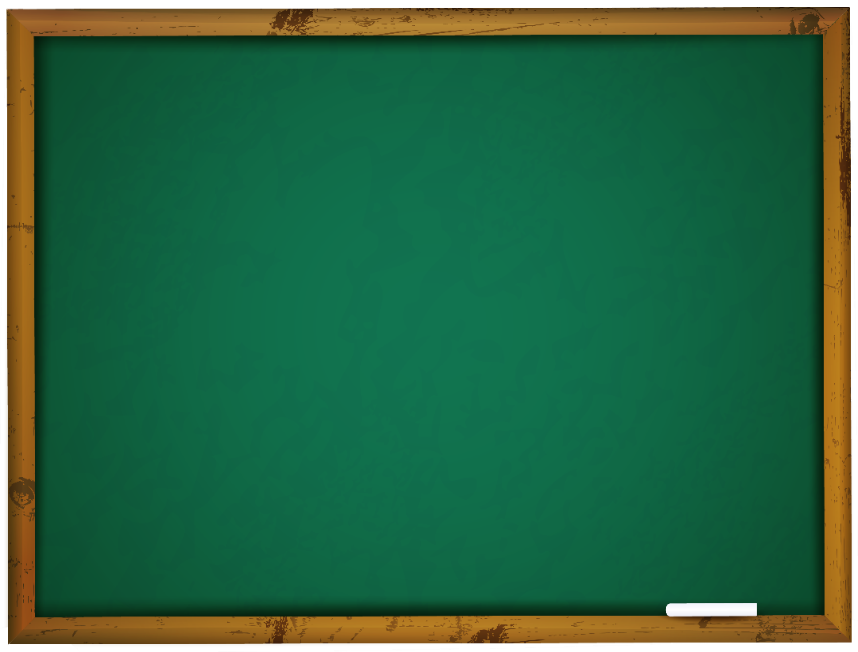 Правило
7
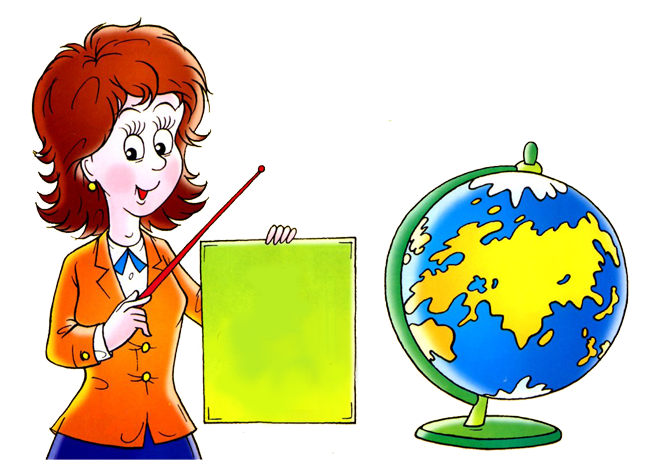 У ребят должно быть время на обдумывание вопроса, что позволит прийти к верному ответу либо к интересной версии ответа.
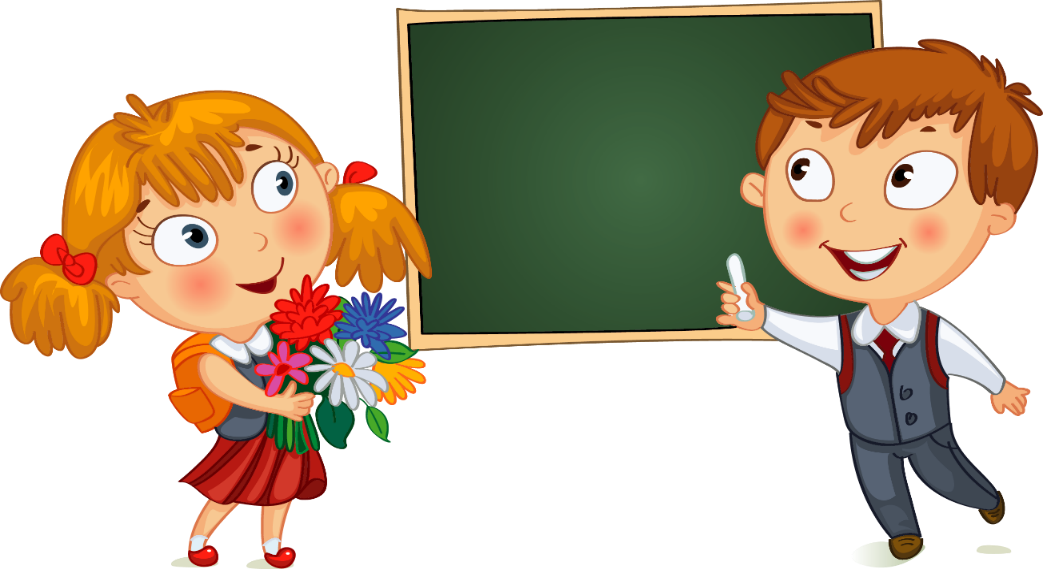 Задача
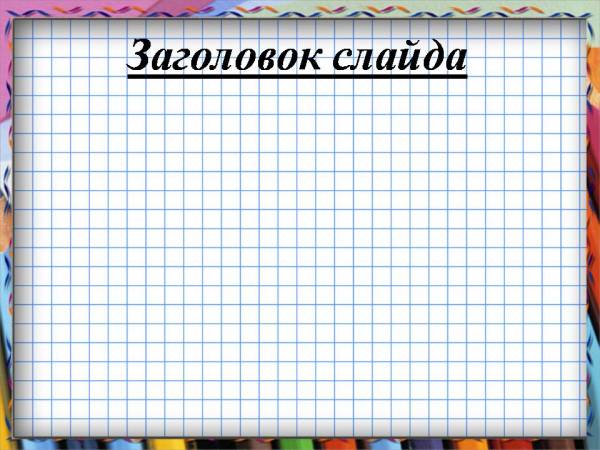 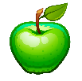 ?
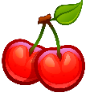 Правила постановки вопросов
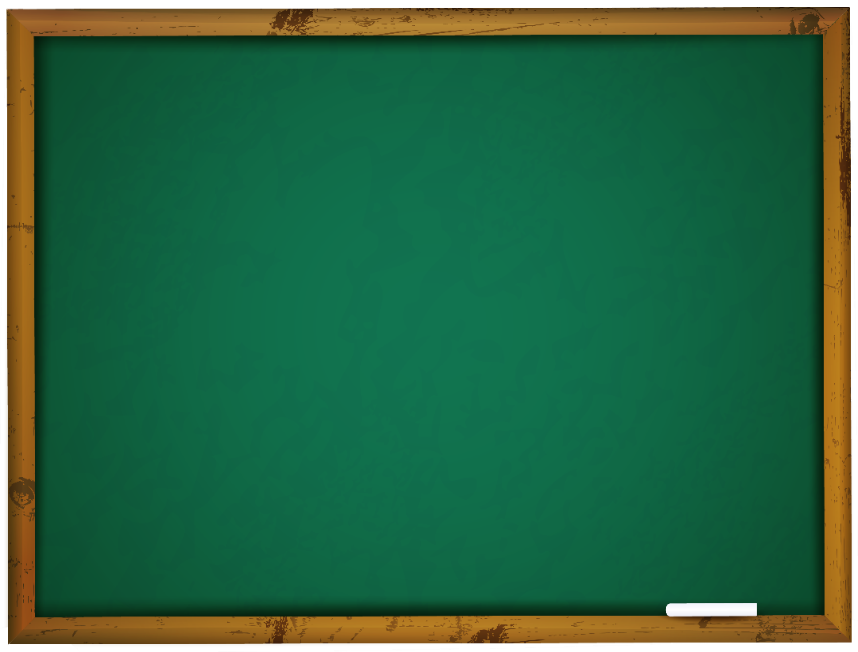 Правило
8
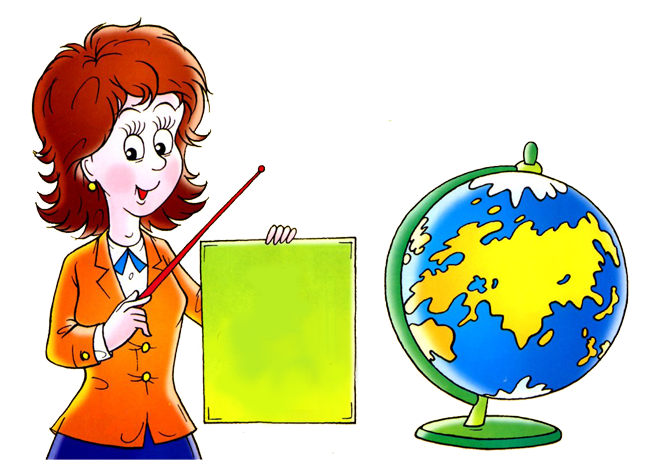 Вызывайте для ответа не только самых успешных учащихся.
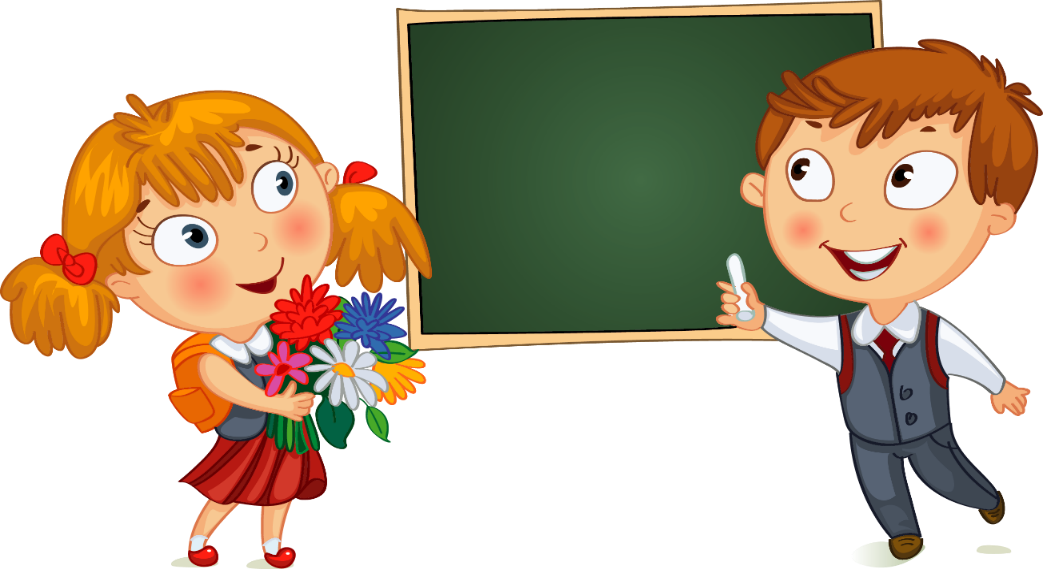 Задача
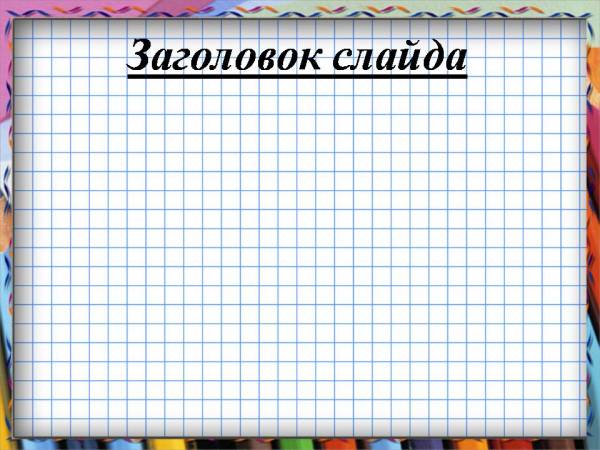 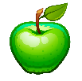 ?
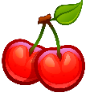 Правила постановки вопросов
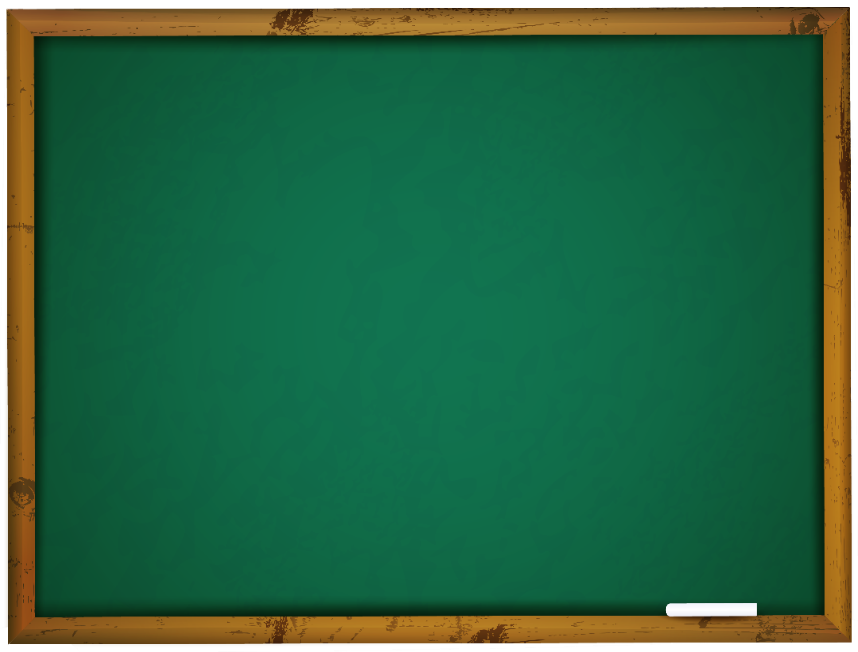 Правило
9
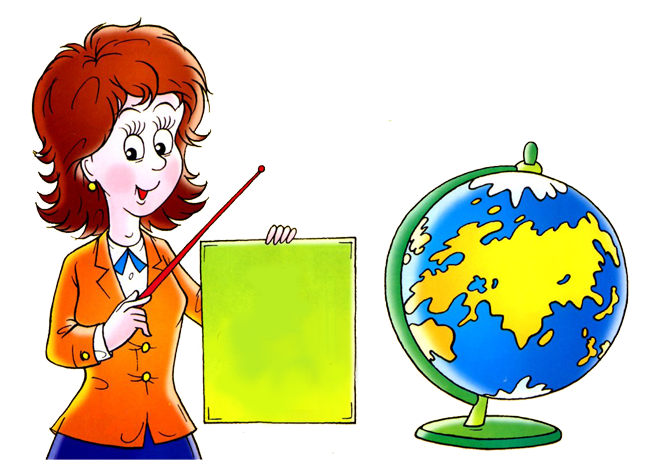 Корректно реагируйте на ответы детей, даже если они ошибочны. 
Ситуацию, когда учащийся не может ответить на вопрос, педагогу следует считать нормальной. 
Факт затруднения следует воспринимать как обычный: мы все постоянно сталкиваемся с затруднениями, но для того и учимся, чтобы их преодолевать.
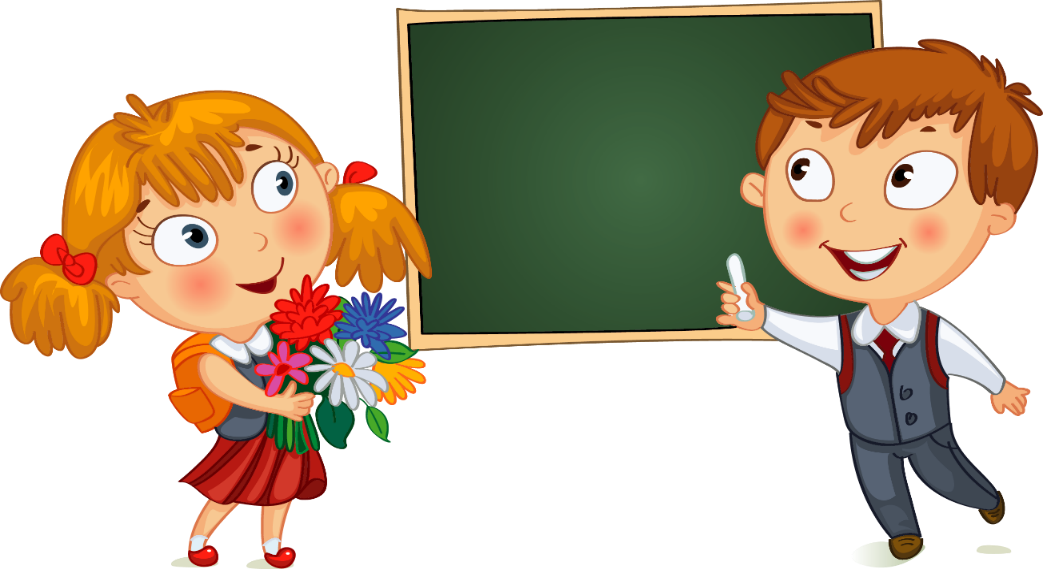 Задача
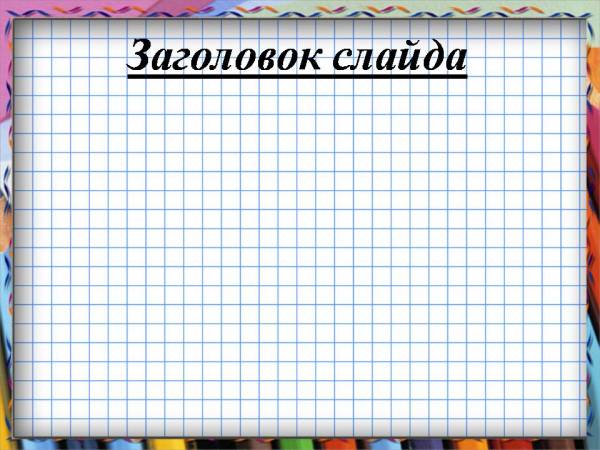 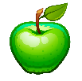 ?
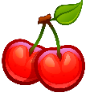 Правила постановки вопросов
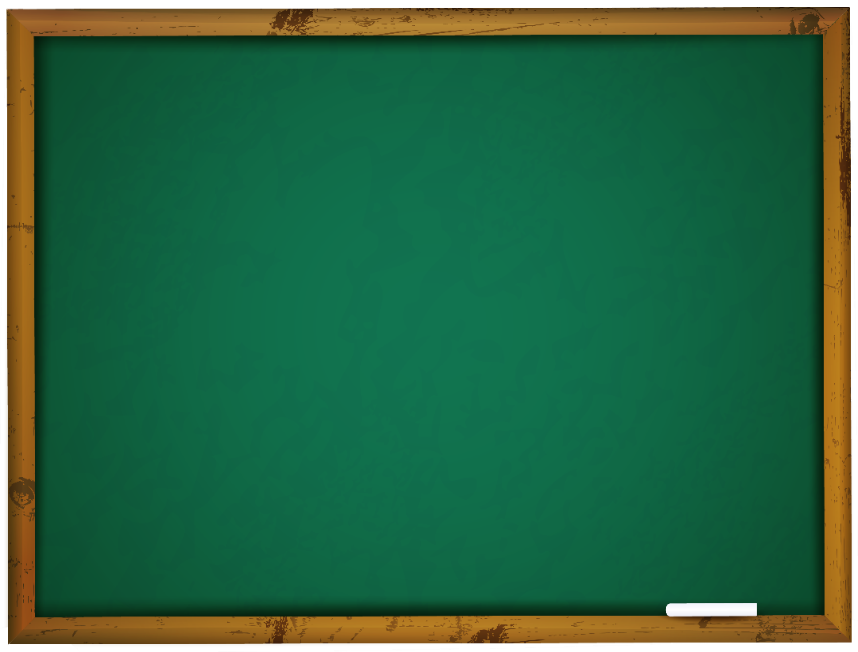 Правило
10
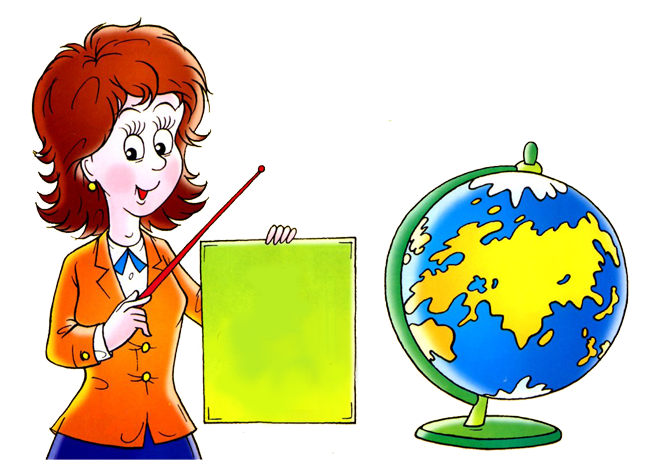 Проводите целенаправленную работу по обучению правильно задавать вопросы.
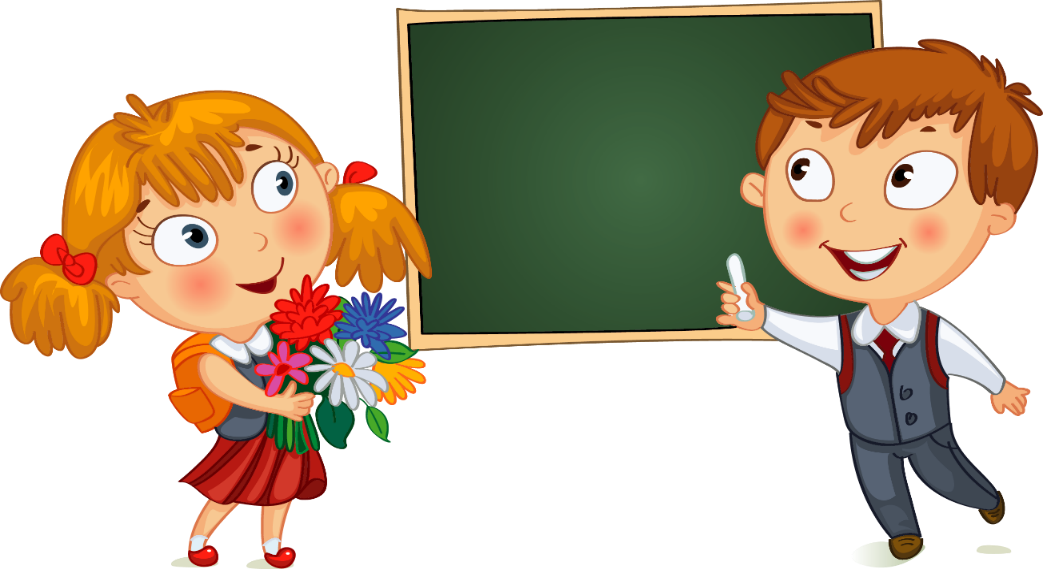 Задача
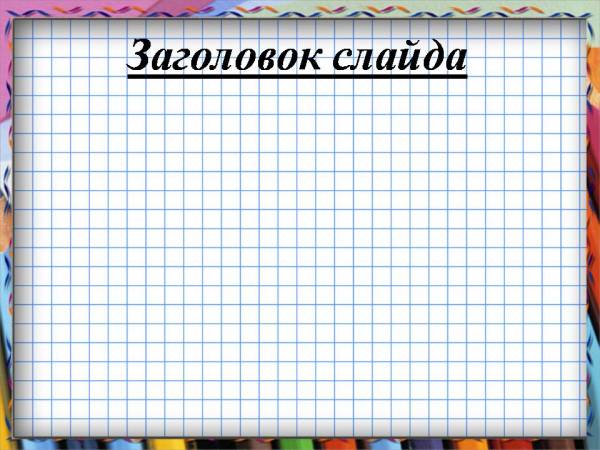 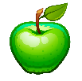 ?
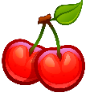 Правила постановки вопросов
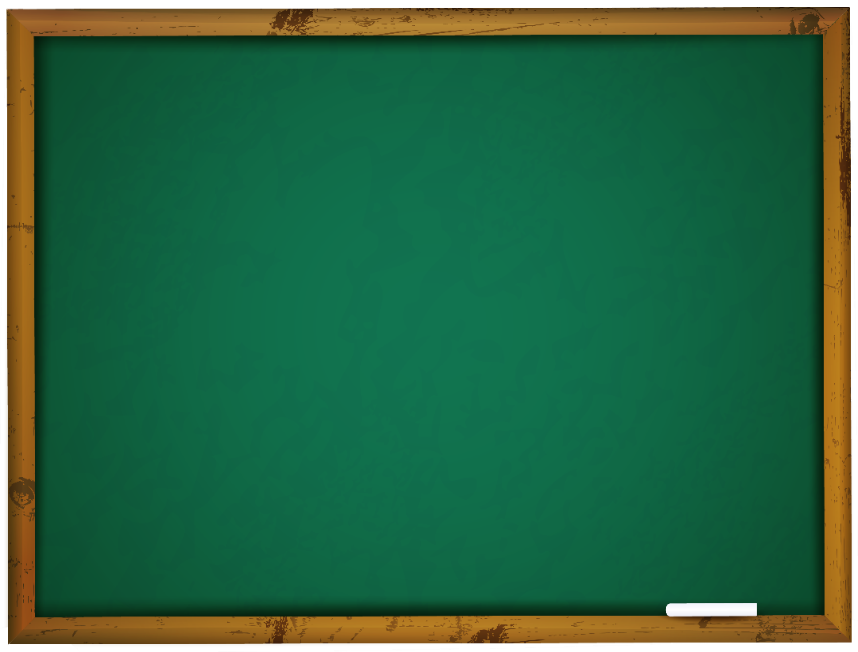 Правило
11
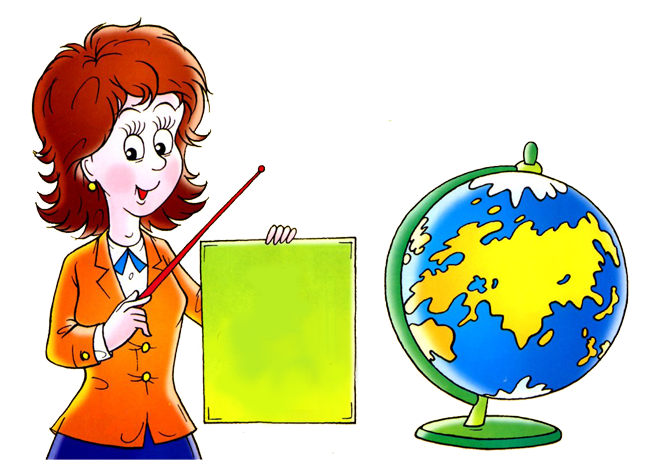 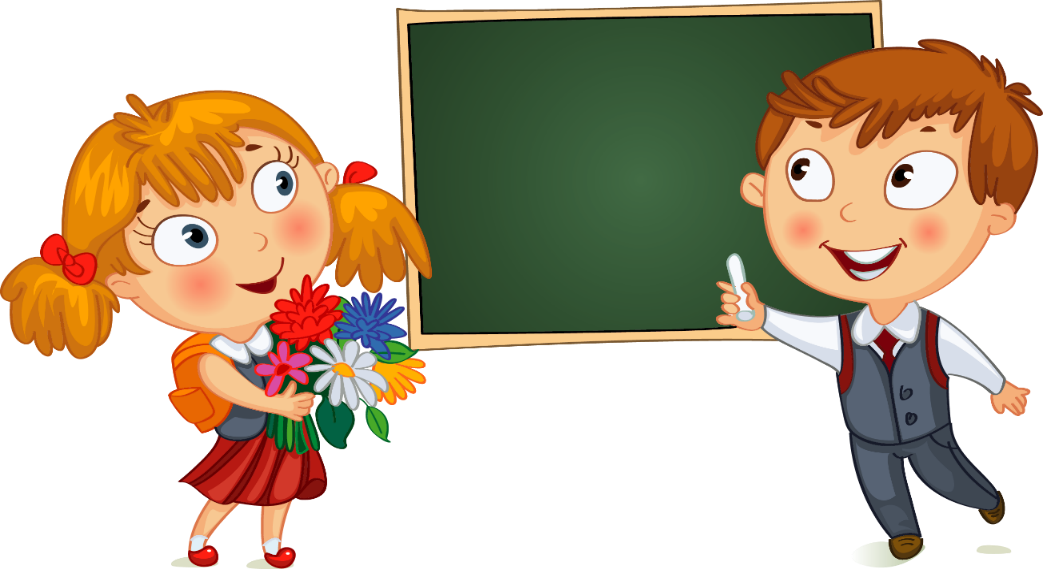 Формулировка вопроса — это тот навык, которому следует учить, поскольку большинство людей привыкло задавать довольно примитивные вопросы, требующие при ответе на них лишь небольшого напряжения памяти.
Задача
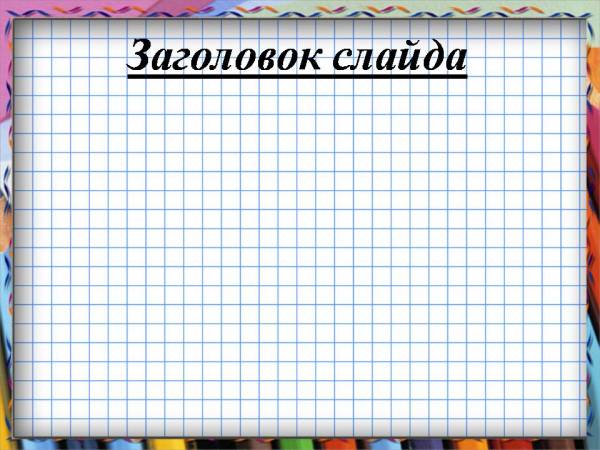 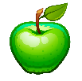 ?
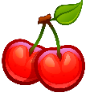 Методы развития умений 
формулировать вопросы
?
вопросительные слова
6 W
«толстый» и «тонкий» вопросы
ромашка вопросов
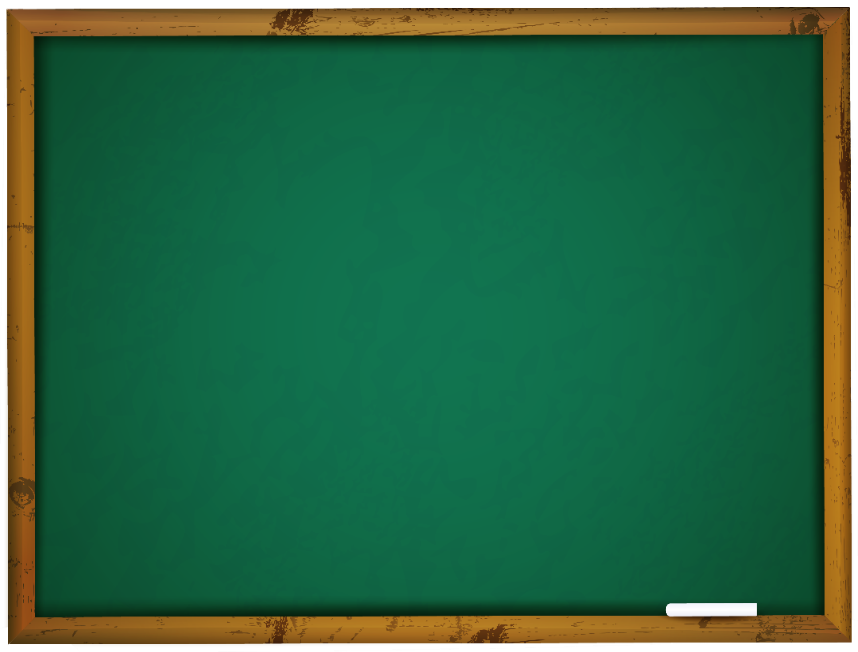 Стратегия
«Вопросительные слова»
Стратегия используется тогда, когда учащиеся уже имеют некоторые сведения по теме и ориентируются в ряде базовых понятий, связанных с изучаемым материалом. 
«Вопросительные слова» помогают им создать так называемое «поле интереса».
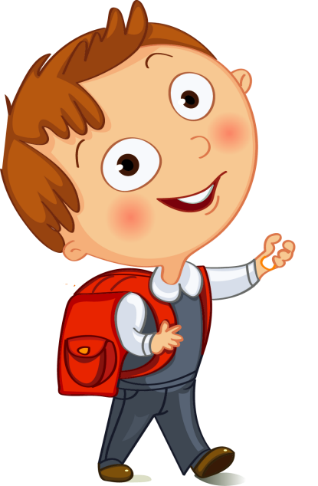 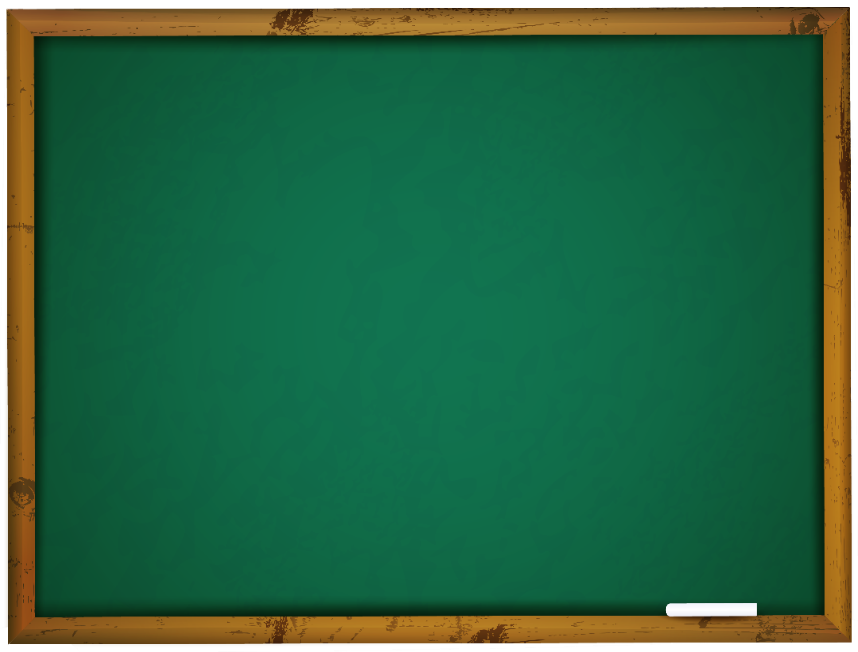 Приём
«толстый» и «тонкий» вопросы
«Тонкие» вопросы - короткий ответ.
«Толстые» вопросы – обстоятельные ответы.
Использование:
организация взаимоопроса;
начало беседы по изучаемой теме;
определения вопросов, оставшихся без ответа после изучения темы.
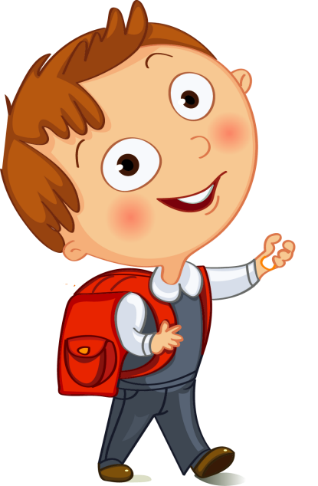 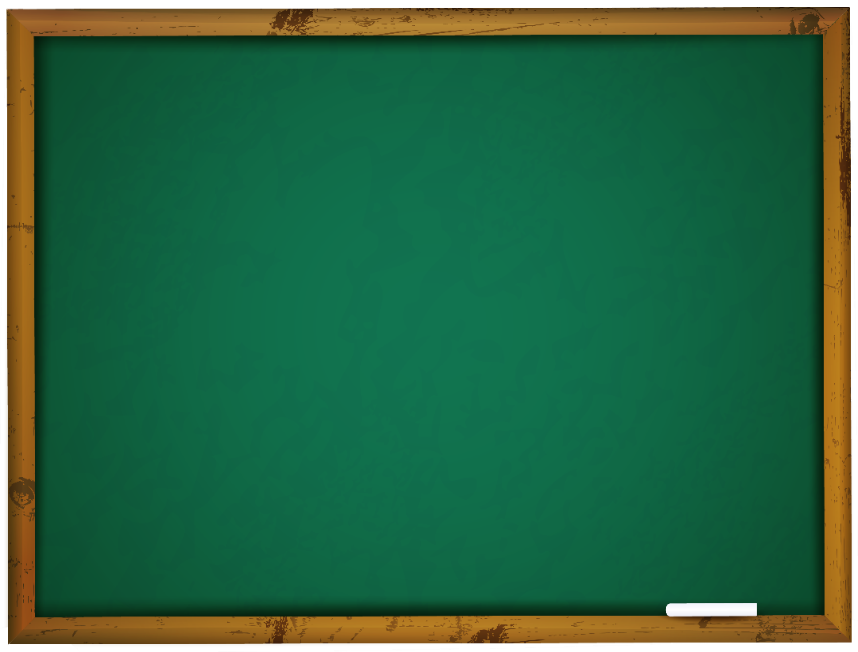 Приём
«6 W»
Почему?
Why?
Зачем?
Приём позволяет научиться так сформулировать вопрос, чтобы определить неизвестную область в рамках  уже изученной темы.
Учащиеся «заземляют» «сухую» информацию на жизненный, практический уровень. 
В результате «чувствуют почву под ногами», приобретают уверенность в себе.
По какой 
причине?
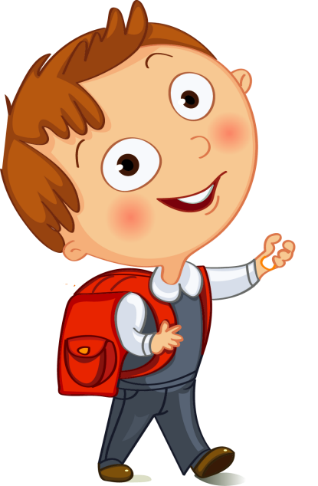 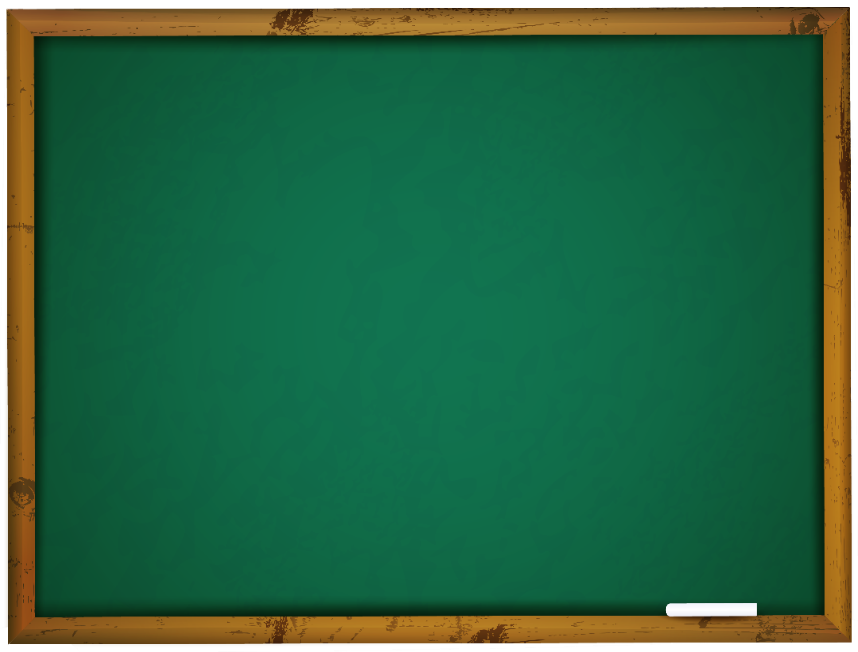 Приём
«Ромашка вопросов»
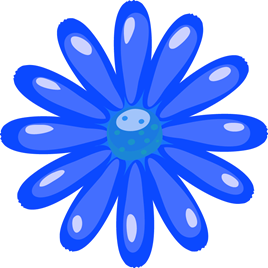 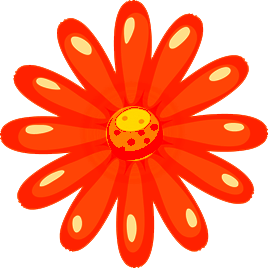 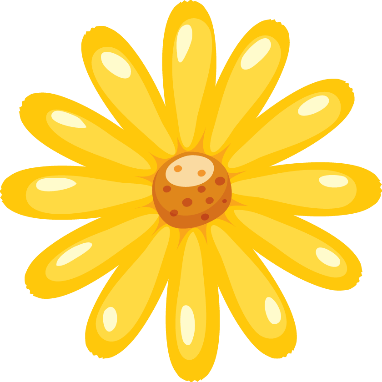 Учащиеся всех возрастов понимают значение всех типов вопросов, т.е. могут привести свои примеры. 
Благодаря такому комплексу вопросов дети приобретают способность разбираться в ситуации и смотреть на неё под разными углами зрения.
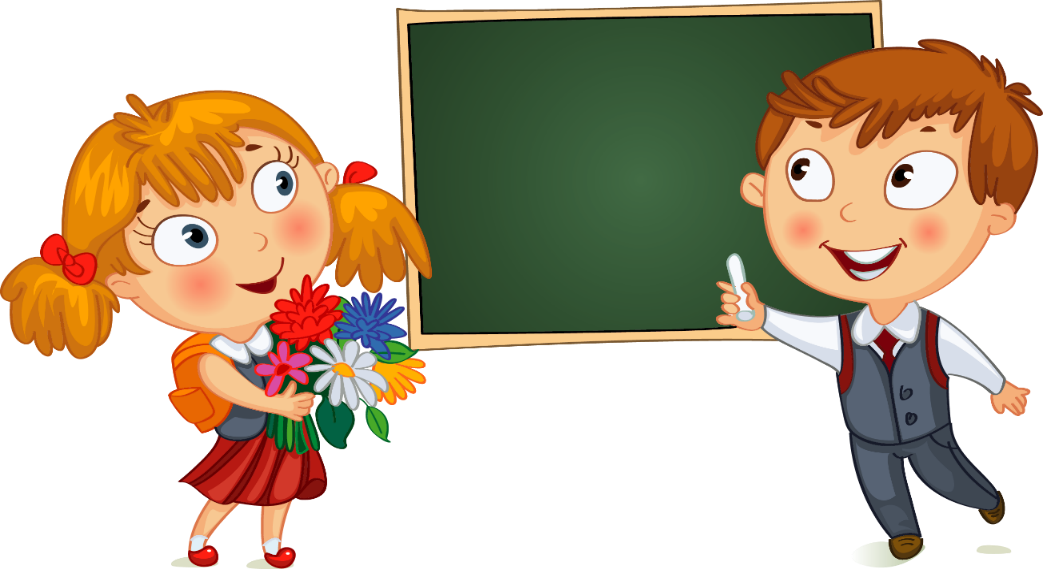 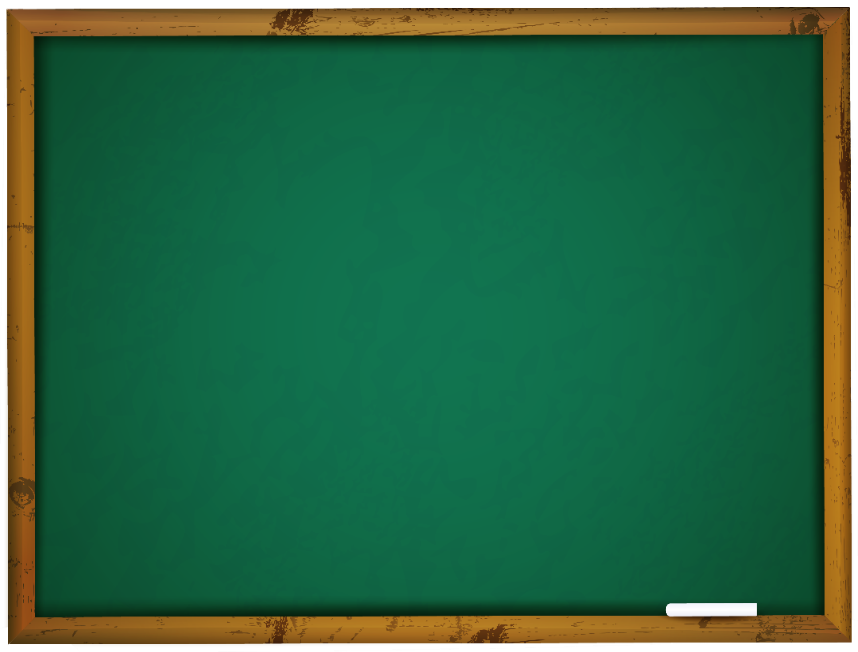 Приём
«Ромашка вопросов»
простые
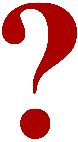 Простые вопросы.
При ответе нужно назвать какие-то факты, вспомнить и воспроизвести определенную информацию. Их часто используют при традиционных формах контроля: на зачетах, в тестах, при проведении терминологических диктантов и т.д.
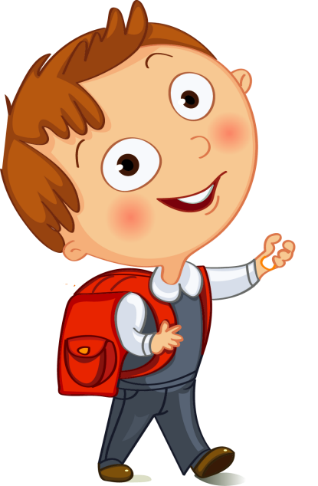 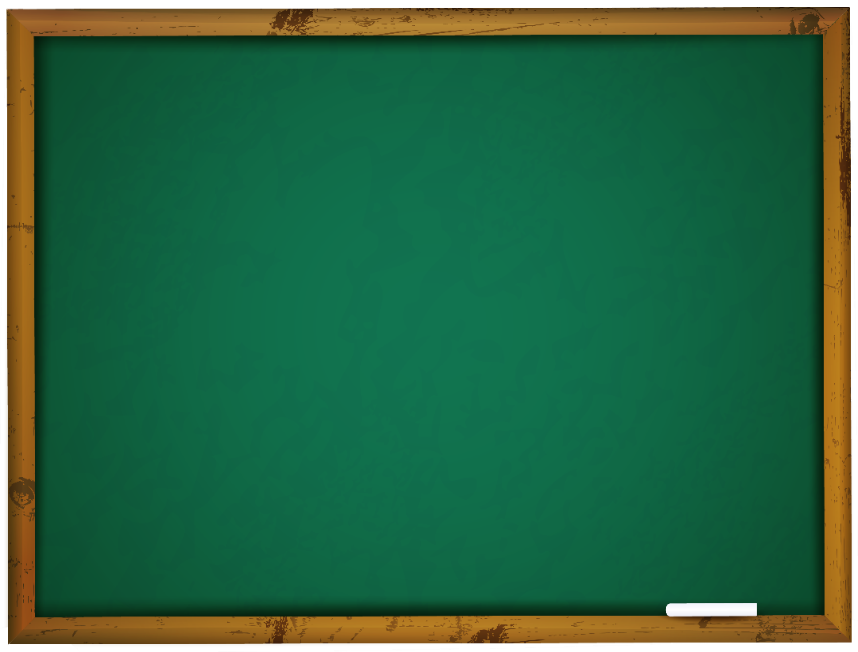 Приём
«Ромашка вопросов»
уточняющие
простые
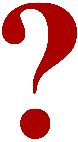 Уточняющие вопросы.
Цель: предоставление возможностей для обратной связи относительно того, что он только что сказал. 
Иногда их задают с целью получения информации, отсутствующей в сообщении, но подразумевающейся. Очень важно задавать эти вопросы без негативной мимики.
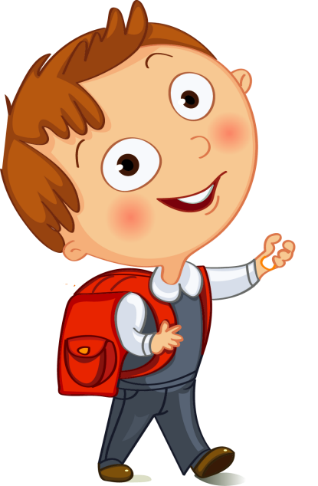 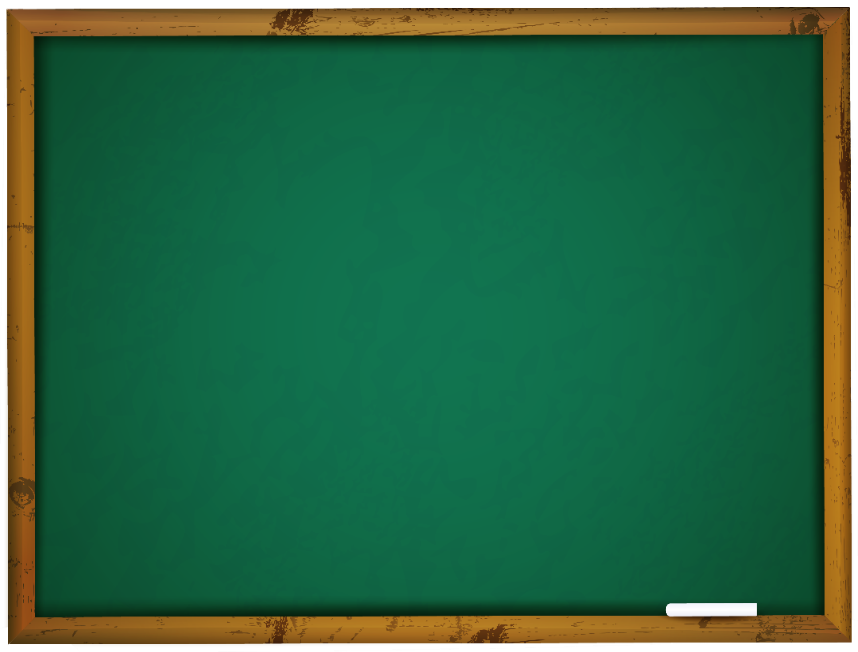 Приём
«Ромашка вопросов»
уточняющие
объясняющие
простые
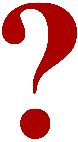 Интерпретационные(объясняющие) вопросы.
Данный тип вопроса «срабатывает» тогда, когда в ответе присутствует элемент самостоятельности.
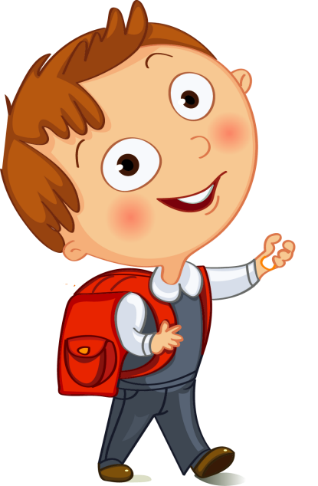 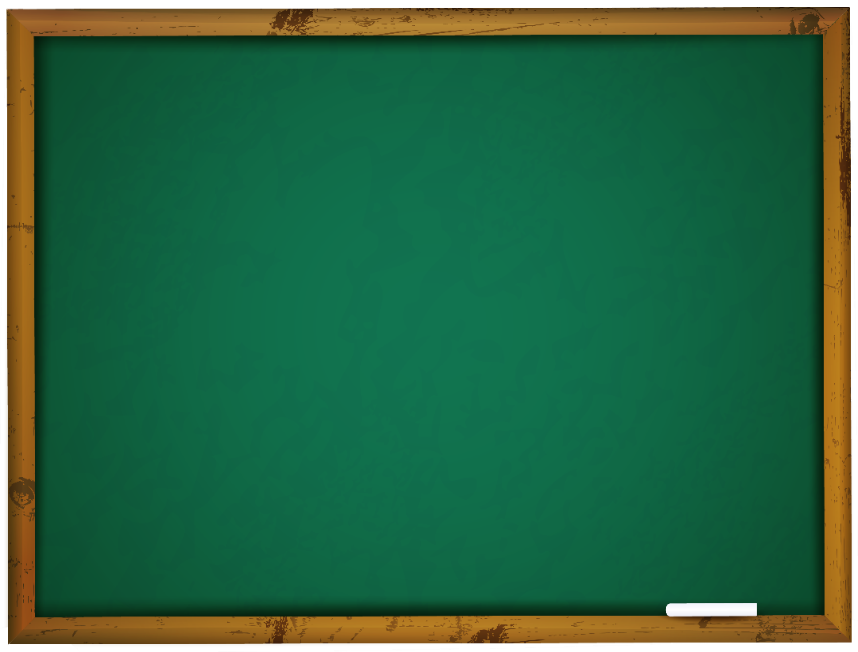 Приём
«Ромашка вопросов»
уточняющие
объясняющие
простые
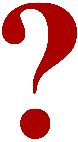 творческие
Творческие вопросы.
Есть частица «бы», элементы условности, предположения, прогноза.
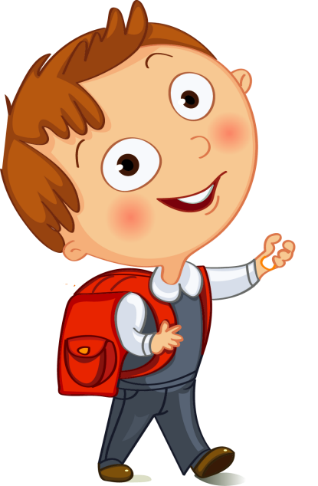 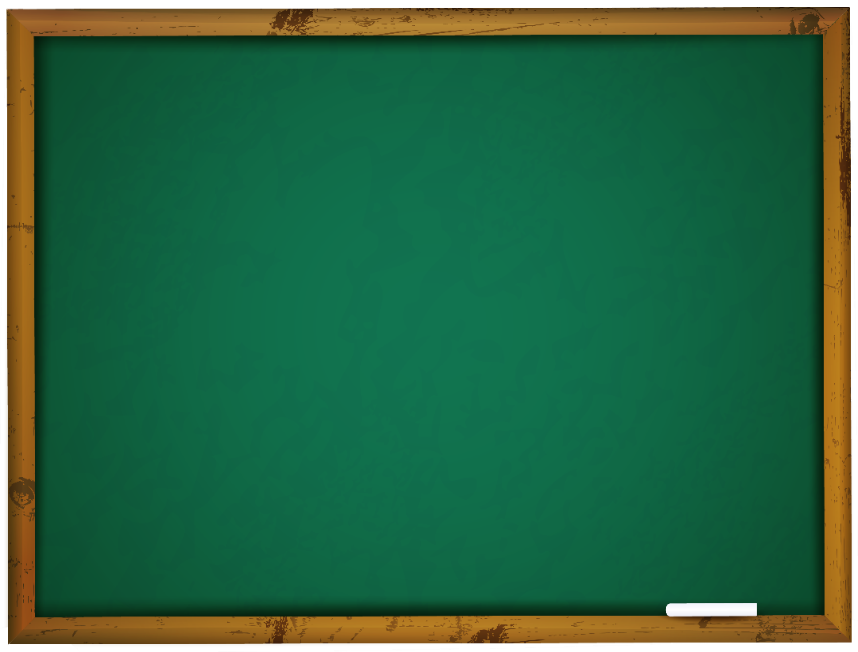 Приём
«Ромашка вопросов»
уточняющие
объясняющие
простые
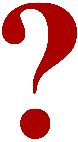 творческие
Оценочные вопросы.
Направлены на выяснение критериев оценки тех или иных событий, явлений, фактов.
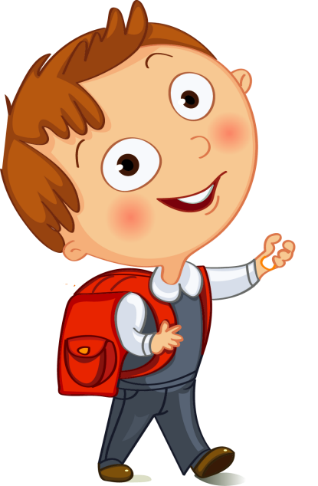 оценочные
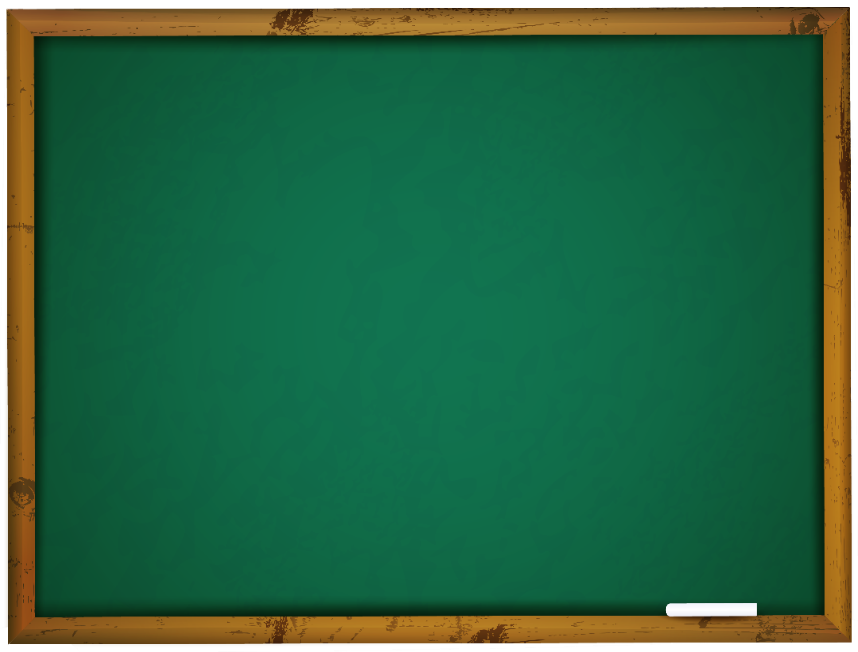 Приём
«Ромашка вопросов»
уточняющие
объясняющие
простые
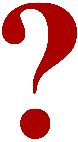 творческие
Практические вопросы.
Вопрос направлен на установление взаимосвязи между теорией и практикой.
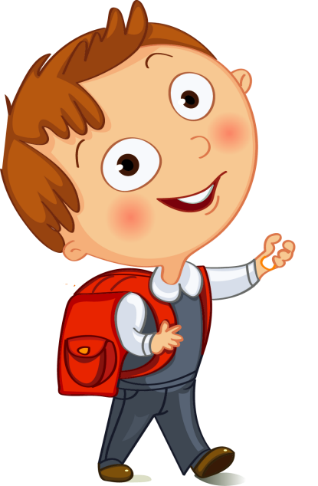 оценочные
практические
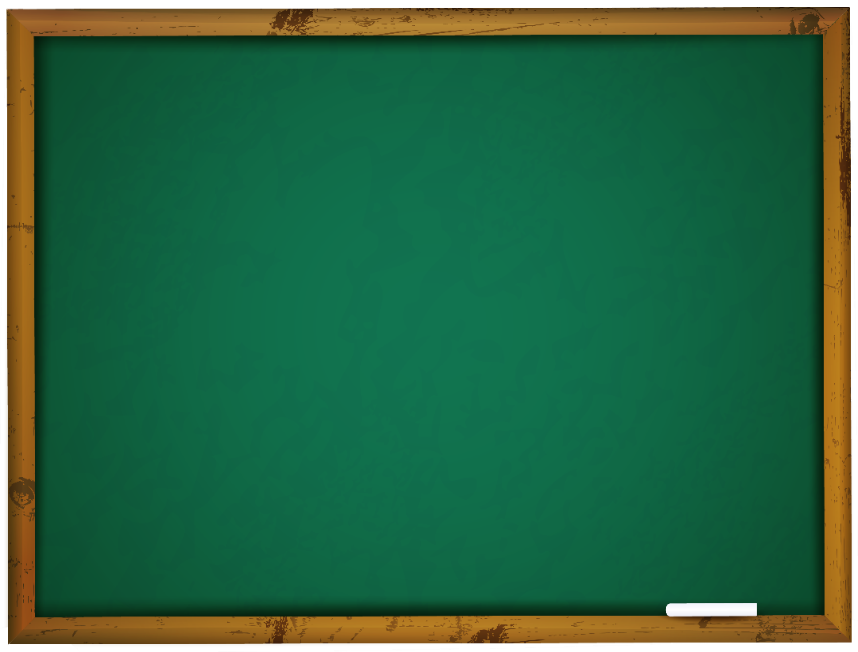 правильный ответ
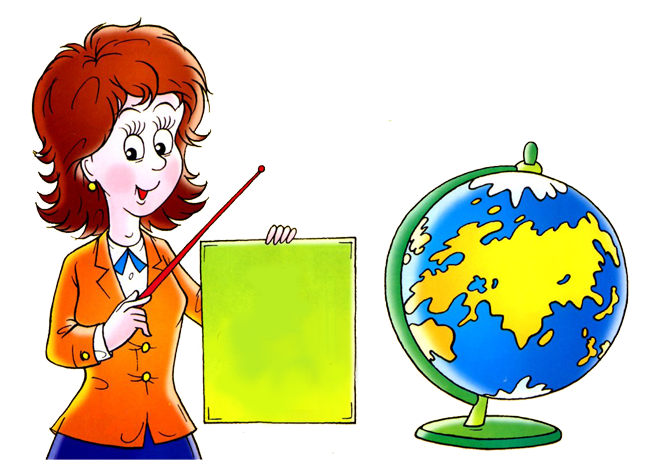 Для чего учитель задаёт вопрос?
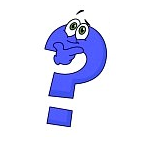 пересмотр точки зрения
обратить внимание на то, что упустил
Задача
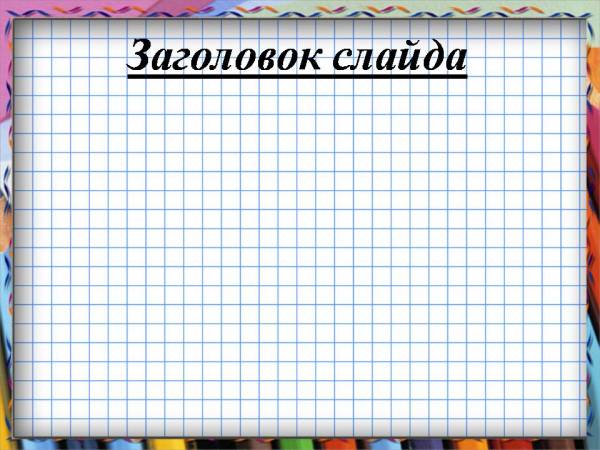 ?
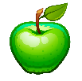 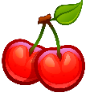 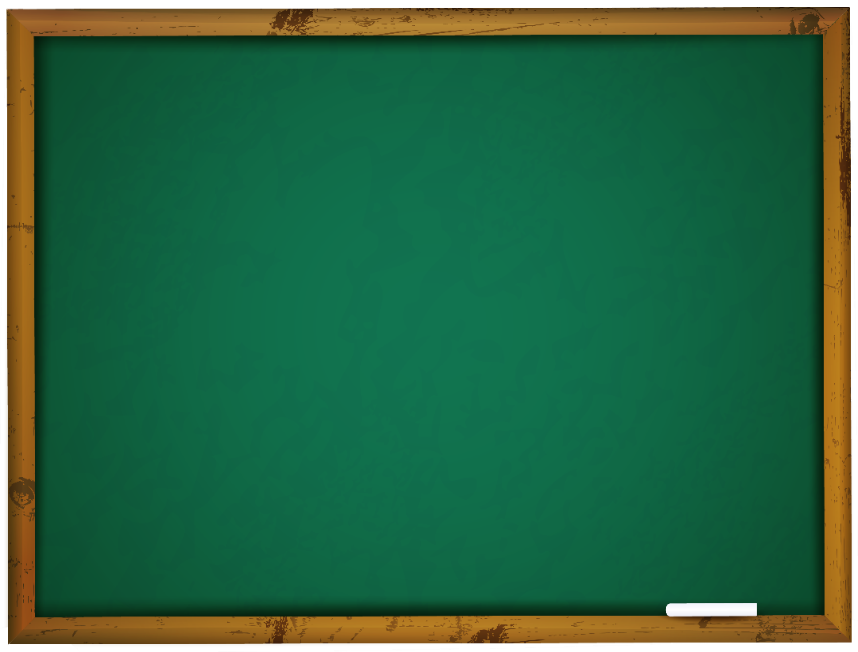 сбивает с толку
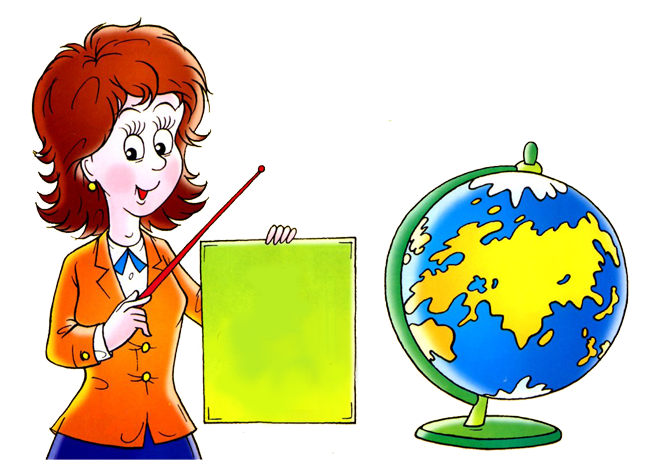 Что делает плохой вопрос?
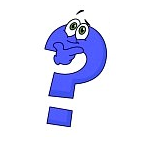 «замораживает» процесс мышления
заставляет топтаться на месте
Задача
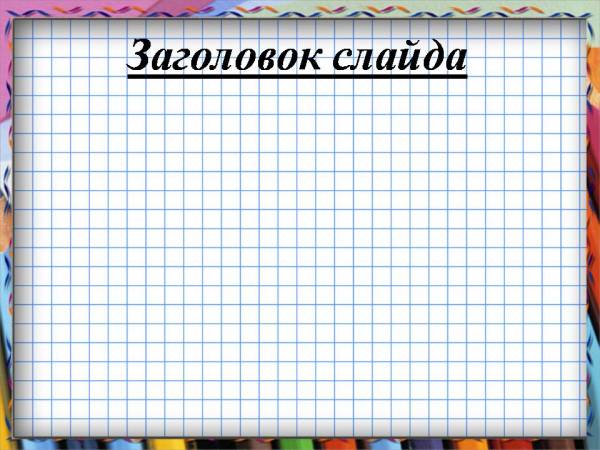 ?
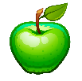 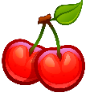 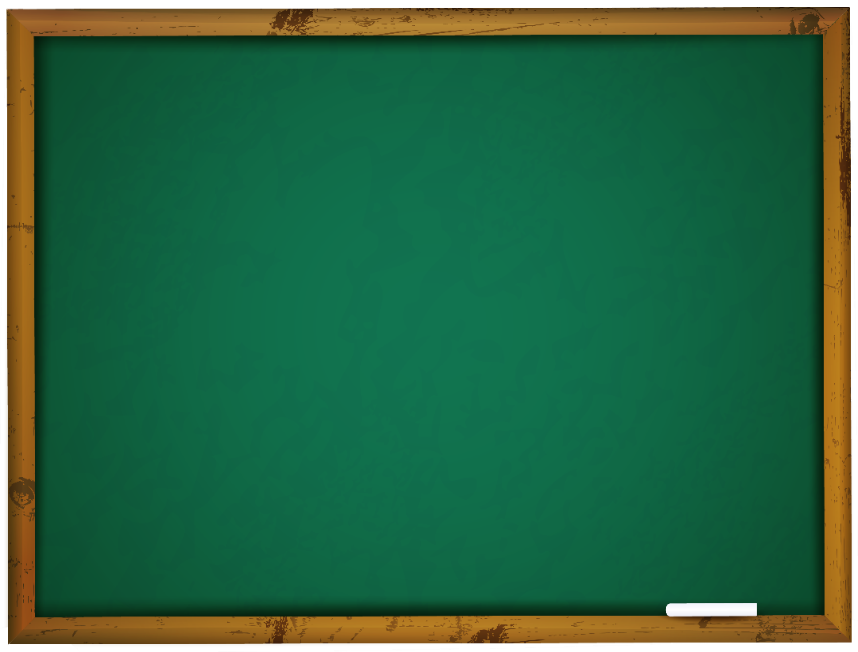 Что отличает плохой вопрос?
ученик должен догадаться, 
что думает учитель
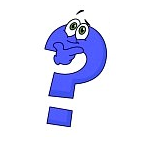 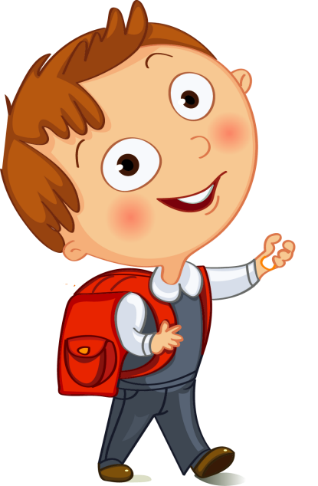 Хороший вопрос
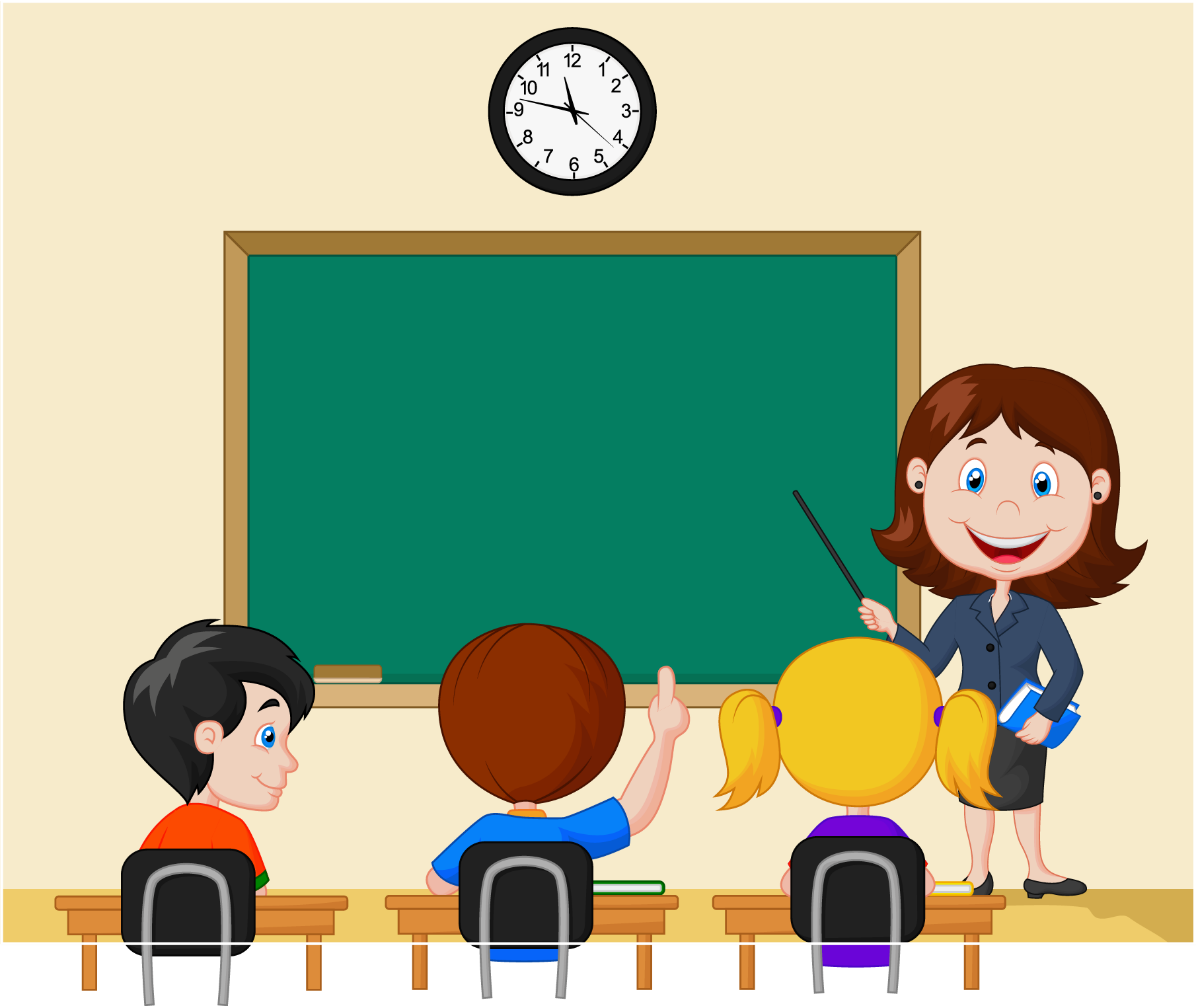 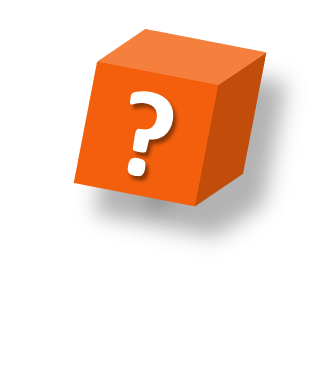 имеет огромный обучающий эффект, потому что позволяет остро обозначить проблему;
являться мостиком к другим вопросам, которые могут возникнуть у детей.
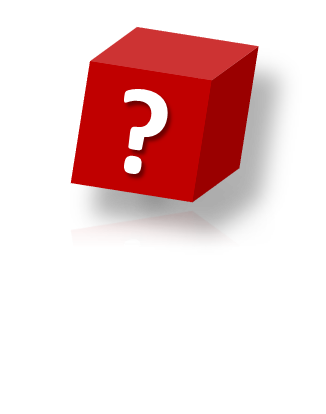 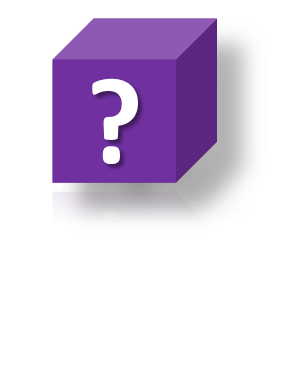 Задавайте хорошие вопросы
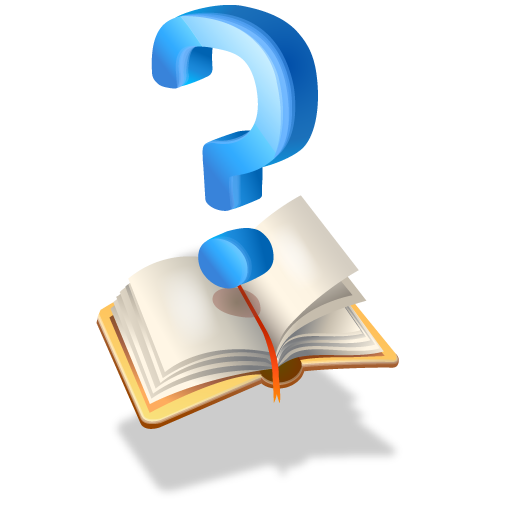 моделируйте развитие от одного вопроса к другому;
экспериментируйте с формулировками;
работайте с интонацией;
упрощайте синтаксис.